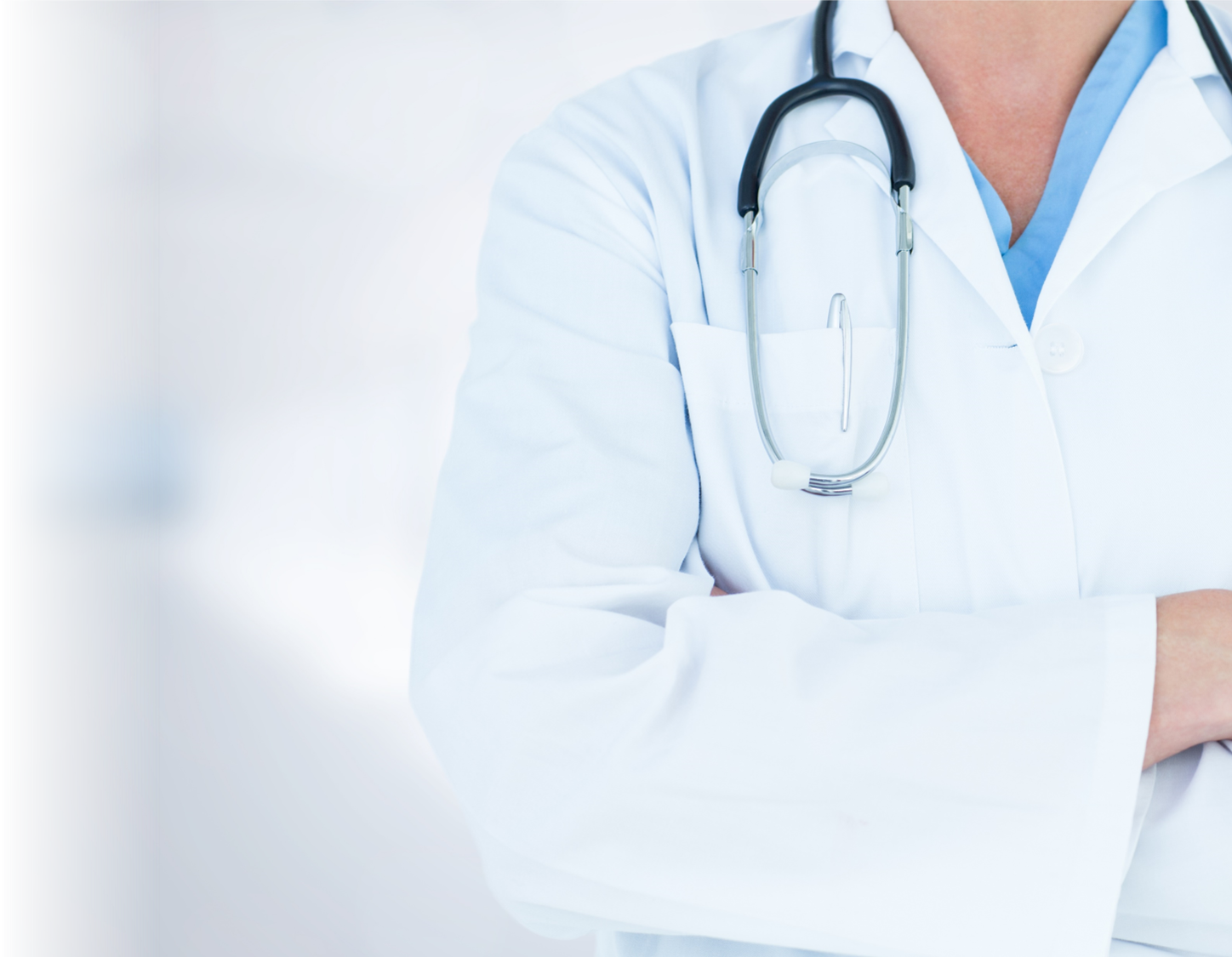 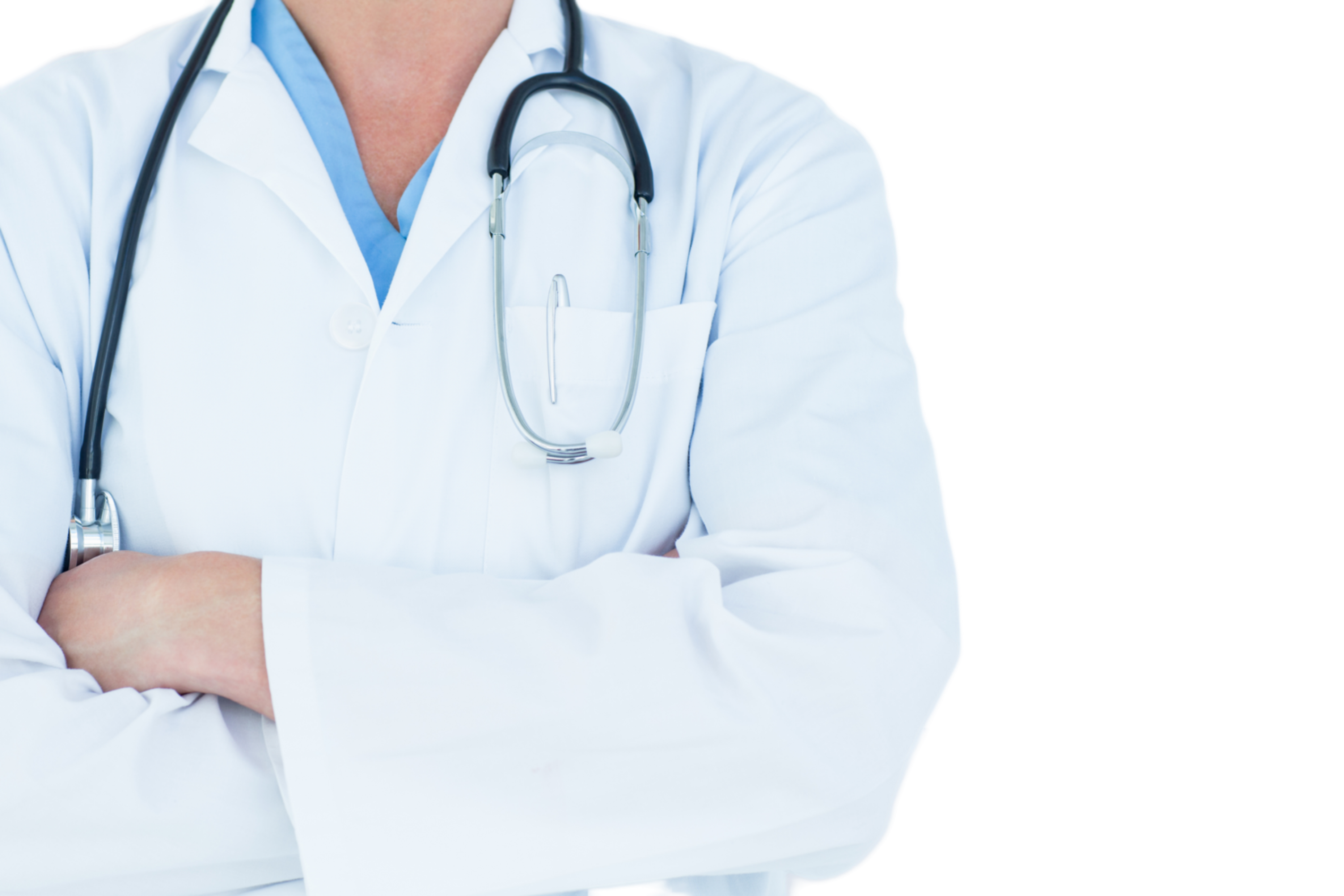 医疗卫生
临床汇报模板
OfficePLUS
目 录
CONTENTS
01
02
03
04
基础
条件
医疗
水平
科研
教学
科室
团队
01
基础条件
科室条件
专科信息
科室管理
请填入您的内容，或复制内容后点击右键选择只保留文本来粘贴您的内容。请填入您的内容，或复制内容后点击右键选择只保留文本来粘贴您的内容。 请填入您的内容，或复制内容后点击右键选择
请填入您的内容，或复制内容后点击右键选择只保留文本来粘贴您的内容。请填入您的内容，或复制内容后点击右键选择只保留文本来粘贴您的内容。 请填入您的内容，或复制内容后点击右键选择
科室发展历程
20XX
20XX
20XX
20XX
请填入您的内容，或复制内容后点击右键选择只保留文本来粘贴您的内容
请填入您的内容，或复制内容后点击右键选择只保留文本来粘贴您的内容
请填入您的内容，或复制内容后点击右键选择只保留文本来粘贴您的内容
请填入您的内容，或复制内容后点击右键选择只保留文本来粘贴您的内容
20XX
20XX
20XX
请填入您的内容，或复制内容后点击右键选择只保留文本来粘贴您的内容
请填入您的内容，或复制内容后点击右键选择只保留文本来粘贴您的内容
请填入您的内容，或复制内容后点击右键选择只保留文本来粘贴您的内容
科室荣誉
奖项名称
奖项名称
奖项名称
奖项名称
奖项名称
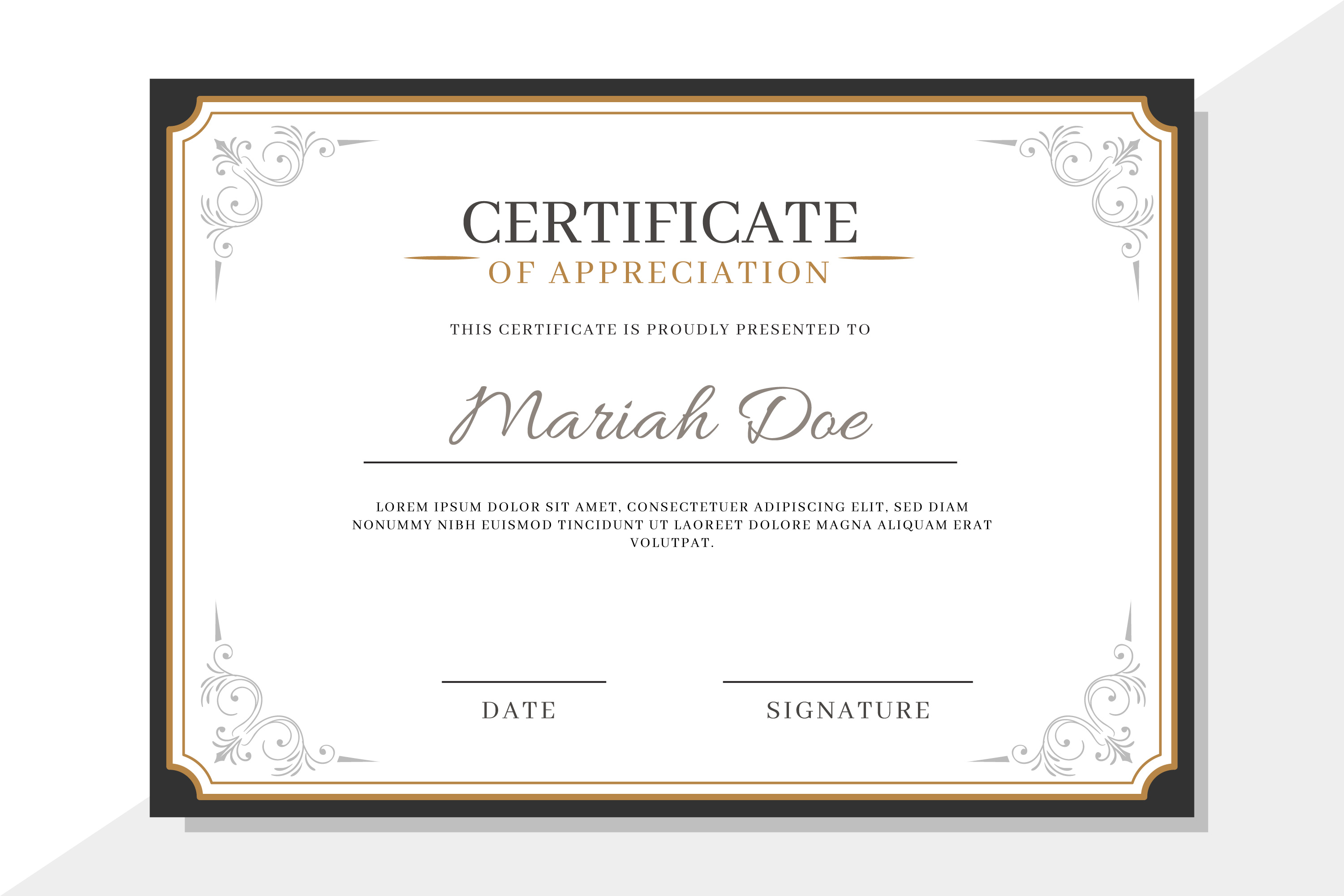 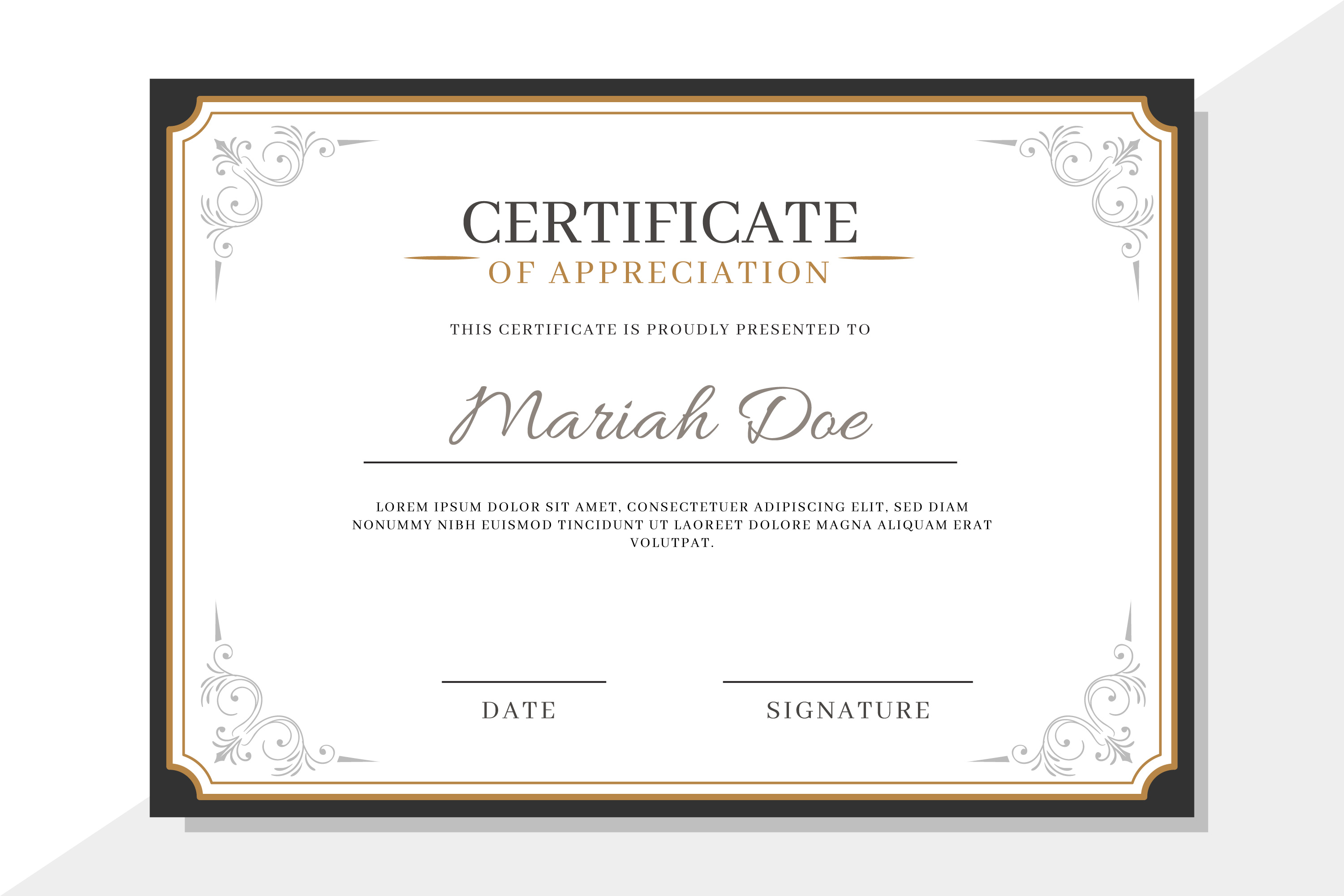 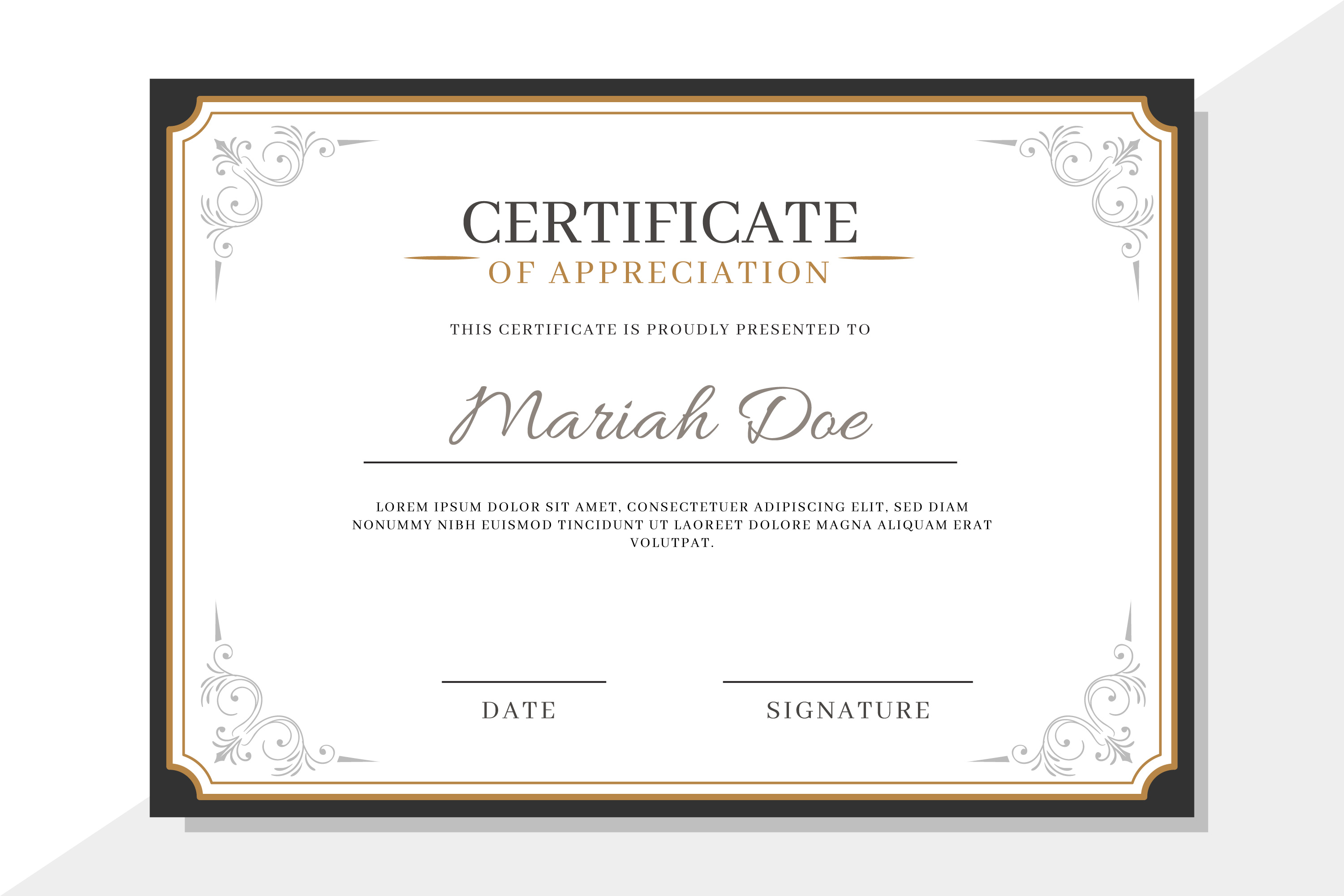 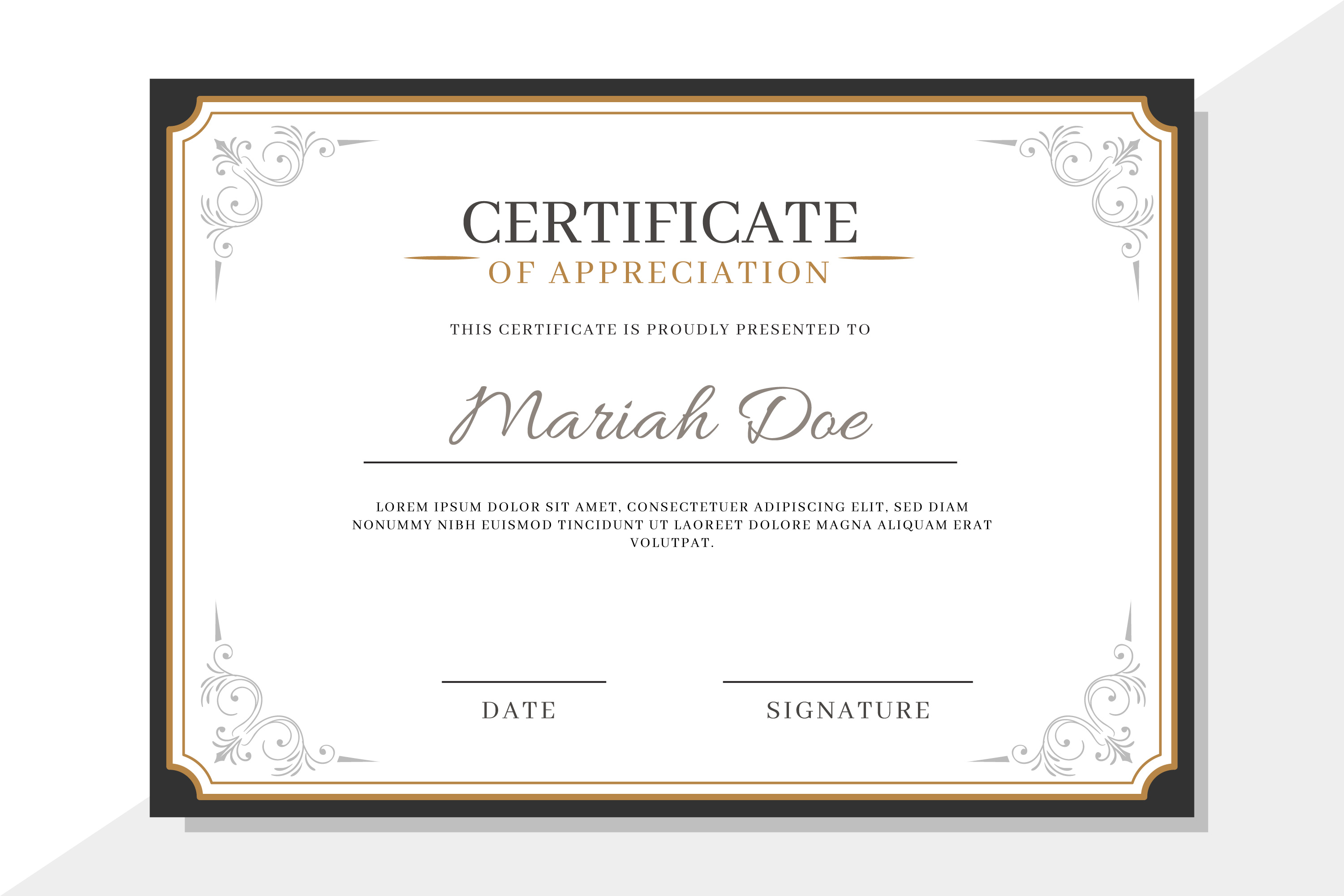 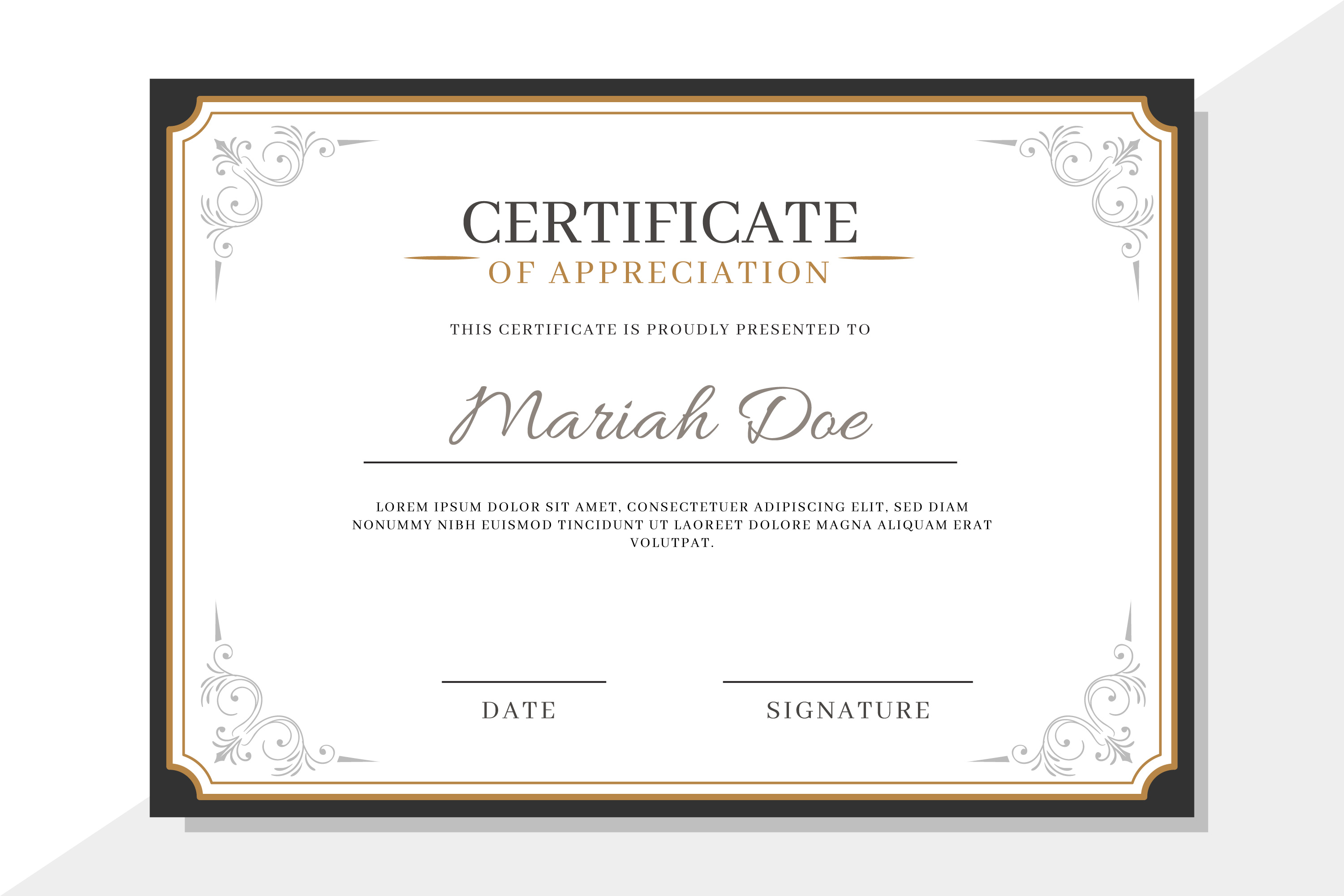 02
医疗水平
总体水平
临床基因检测
临床输血检测
临床输血治疗
请填入您的内容，或复制内容后点击右键选择只保留文本来粘贴您的内容。请填入您的内容
请填入您的内容，或复制内容后点击右键选择只保留文本来粘贴您的内容。请填入您的内容
请填入您的内容，或复制内容后点击右键选择只保留文本来粘贴您的内容。请填入您的内容
请填入您的内容，或复制内容后点击右键选择只保留文本来粘贴您的内容。请填入您的内容
请填入您的内容，或复制内容后点击右键选择只保留文本来粘贴您的内容。请填入您的内容
请填入您的内容，或复制内容后点击右键选择只保留文本来粘贴您的内容。请填入您的内容
请填入您的内容，或复制内容后点击右键选择只保留文本来粘贴您的内容。请填入您的内容
请填入您的内容，或复制内容后点击右键选择只保留文本来粘贴您的内容。请填入您的内容
请填入您的内容，或复制内容后点击右键选择只保留文本来粘贴您的内容。请填入您的内容
近年发展状况
科室季度指标及完成情况
请填入您的内容，或复制内容后点击右键选择只保留文本来粘贴您的内容。请填入您的内容，或复制内容后点击右键
请填入您的内容，或复制内容后点击右键选择只保留文本来粘贴您的内容。请填入您的内容，或复制内容后点击右键
请填入您的内容，或复制内容后点击右键选择只保留文本来粘贴您的内容。请填入您的内容，或复制内容后点击右键
质量管理
院内新技术推广与培训
质量管理体系建立
请填入您的内容，或复制内容后点击右键选择只保留文本
请填入您的内容，或复制内容后点击右键选择只保留文本
院内新项目推广与培训
仪器及设备的保养
技术推广
质量管理
请填入您的内容，或复制内容后点击右键选择只保留文本
请填入您的内容，或复制内容后点击右键选择只保留文本
试剂及耗材的管理
持续分析改进
请填入您的内容，或复制内容后点击右键选择只保留文本
请填入您的内容，或复制内容后点击右键选择只保留文本
学术交流
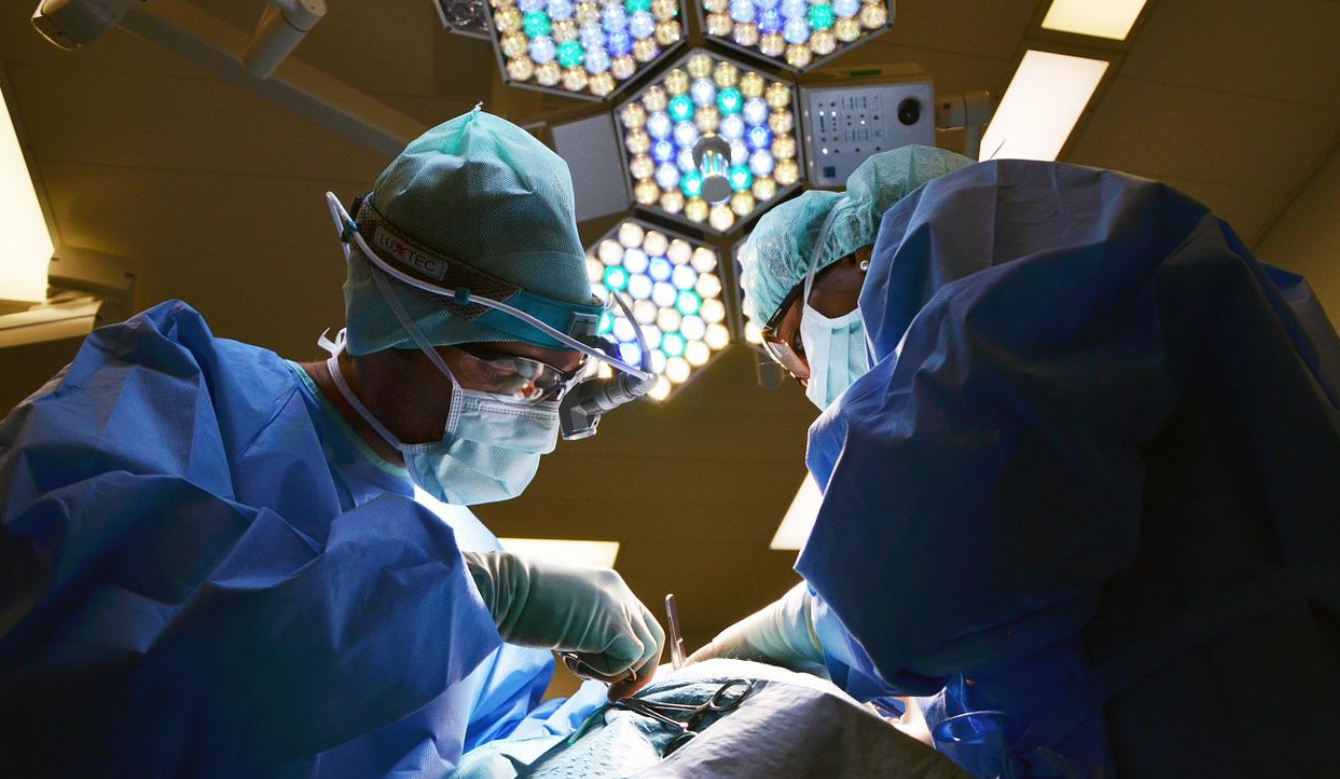 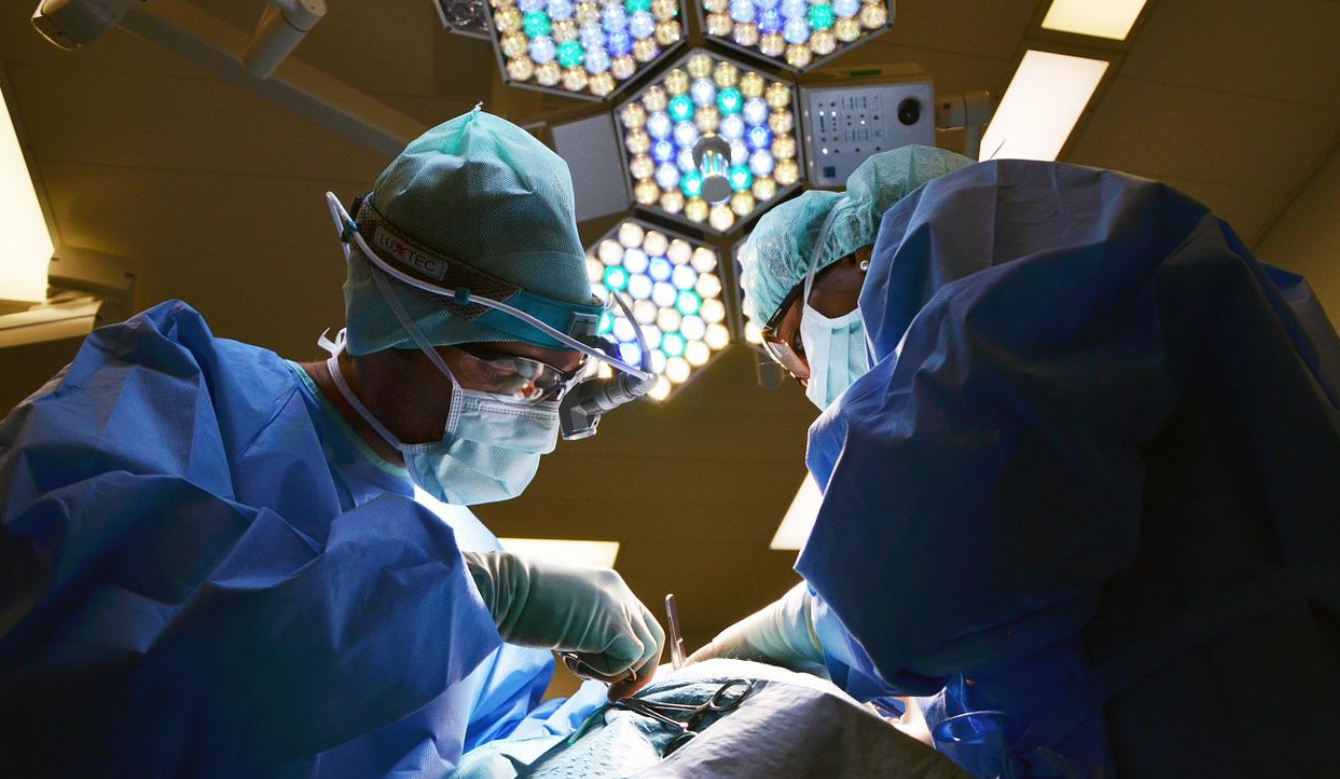 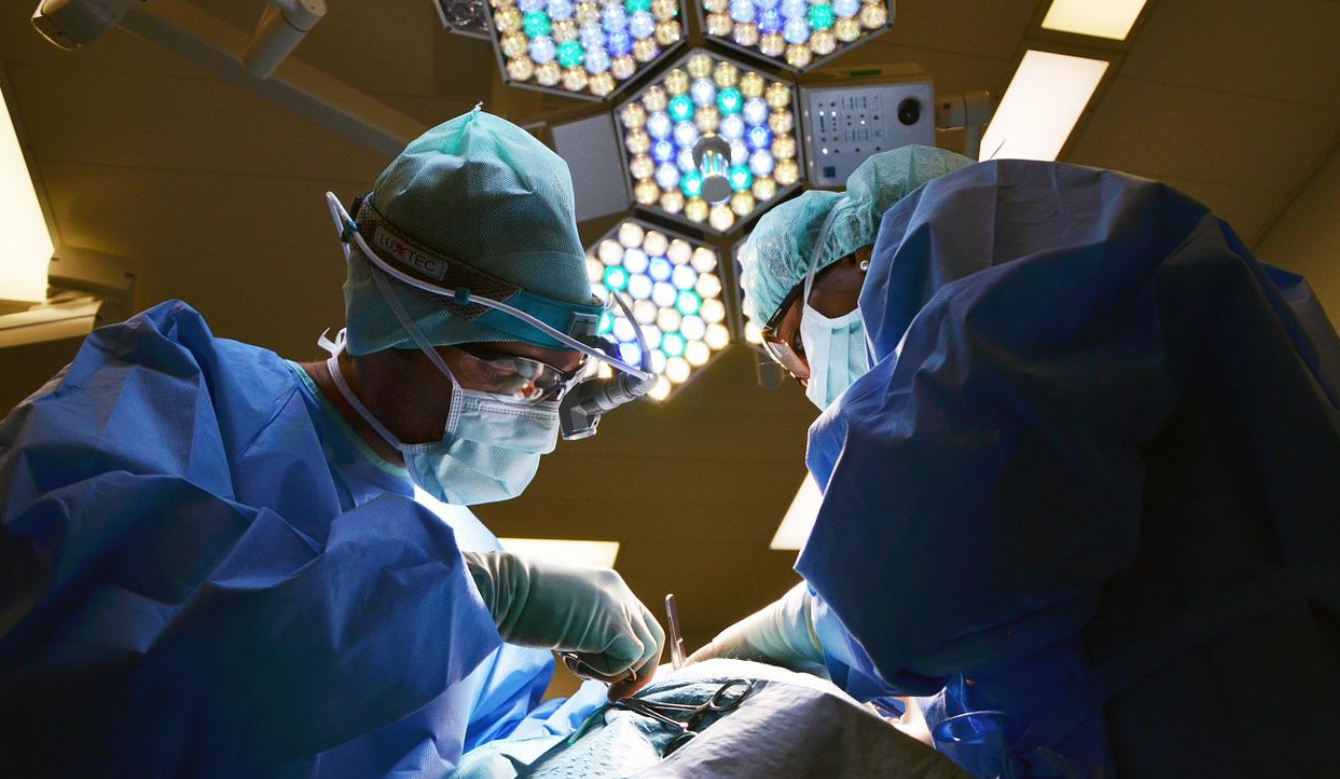 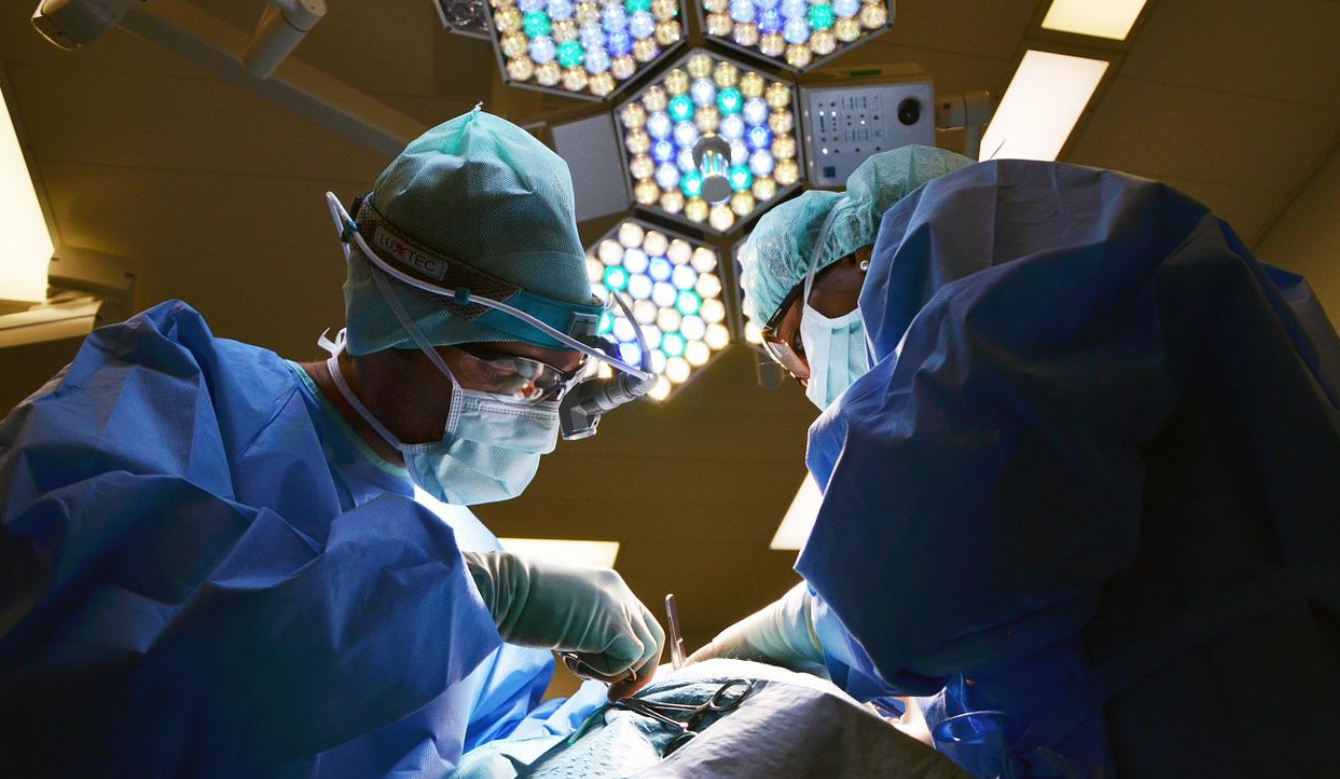 学术会议报告
学术会议报告
西藏学术交流
西藏学术交流
请填入您的内容，或复制内容后点击右键选择只保留文本
请填入您的内容，或复制内容后点击右键选择只保留文本
请填入您的内容，或复制内容后点击右键选择只保留文本
请填入您的内容，或复制内容后点击右键选择只保留文本
03
科研教学
科研及论文
科研项目01
SCI发表
请填入您的内容，或复制内容后点击右键选择只保留文本来粘贴您的内容。请填入您的内容，或复制内容后点击右键
请填入您的内容，或复制内容后点击右键选择只保留文本来粘贴您的内容。请填入您的内容，或复制内容后点击右键
科研项目02
中文核心
请填入您的内容，或复制内容后点击右键选择只保留文本来粘贴您的内容。请填入您的内容，或复制内容后点击右键
请填入您的内容，或复制内容后点击右键选择只保留文本来粘贴您的内容。请填入您的内容，或复制内容后点击右键
专利发明
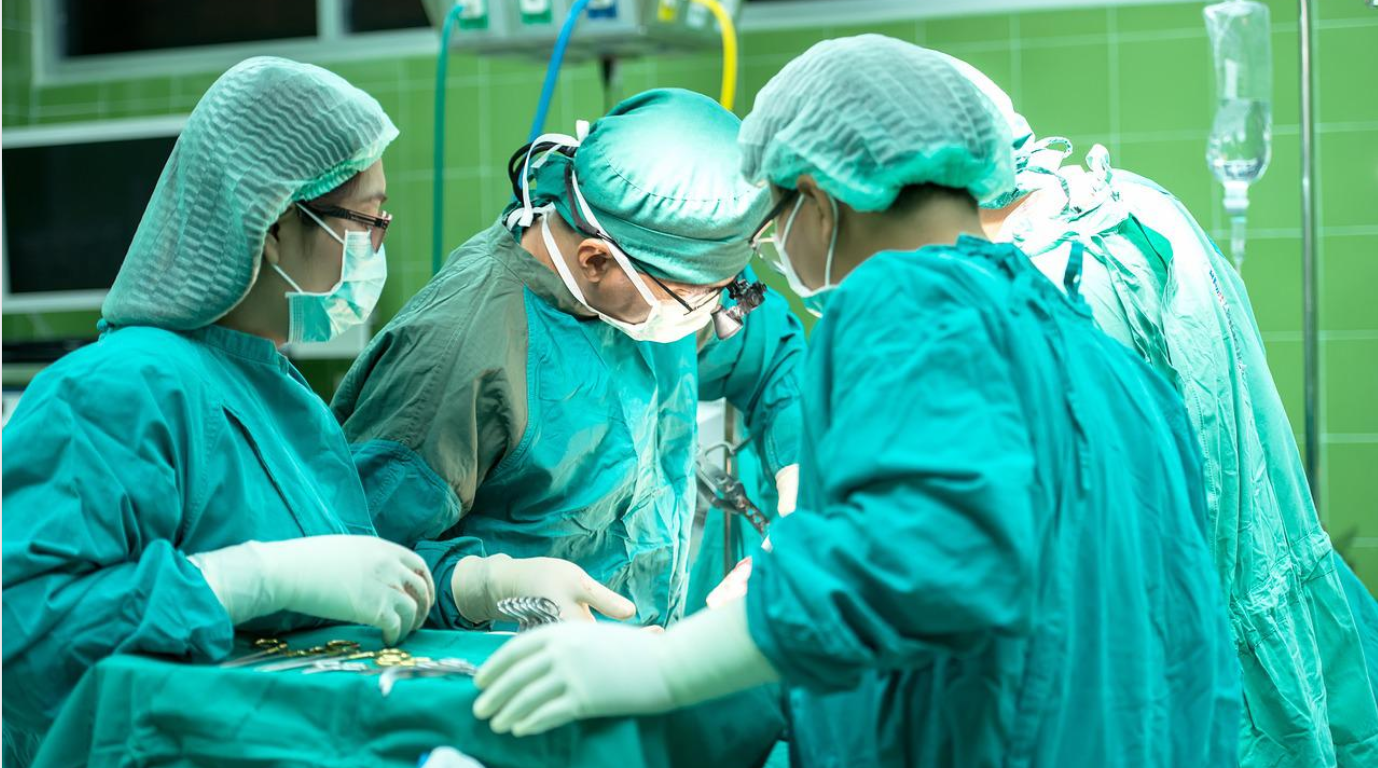 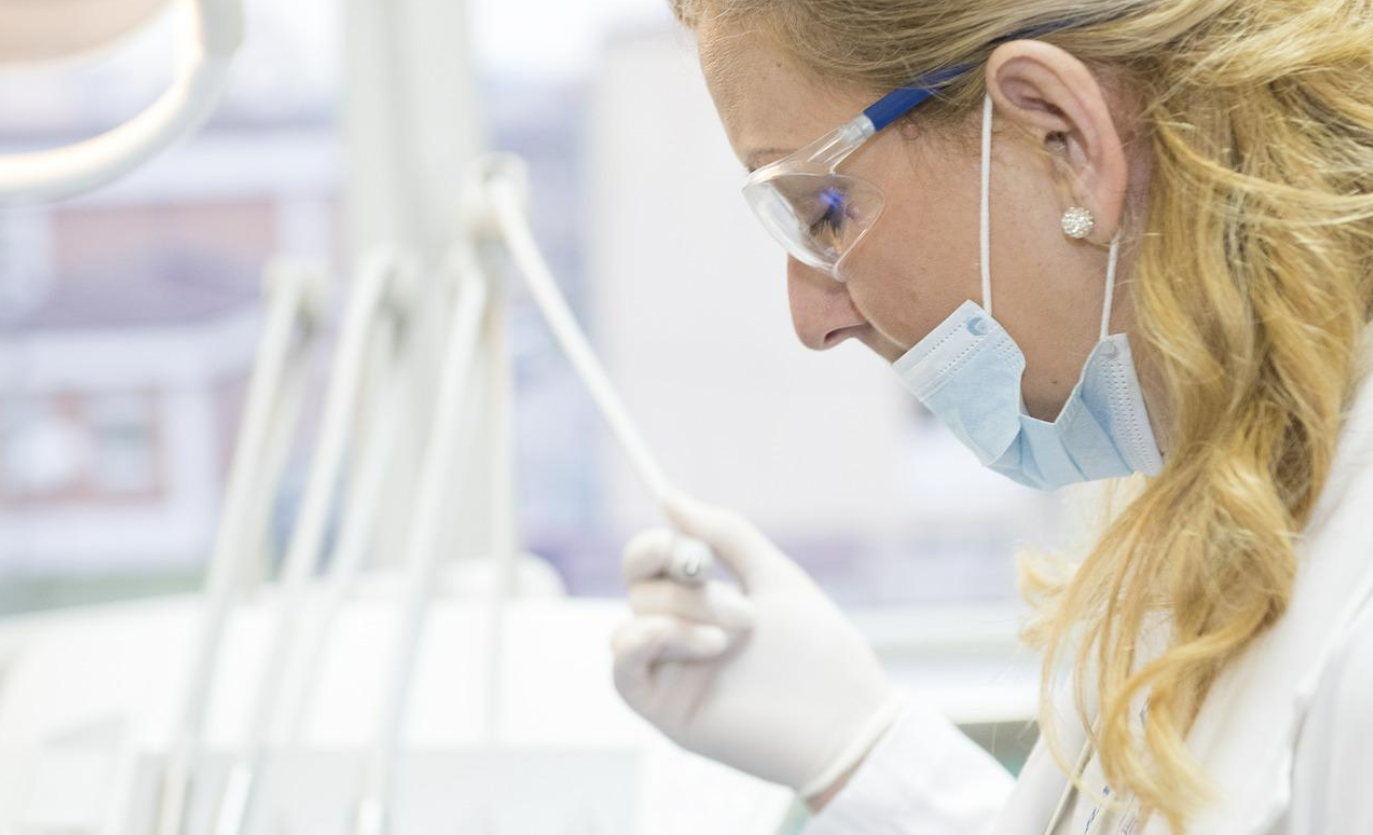 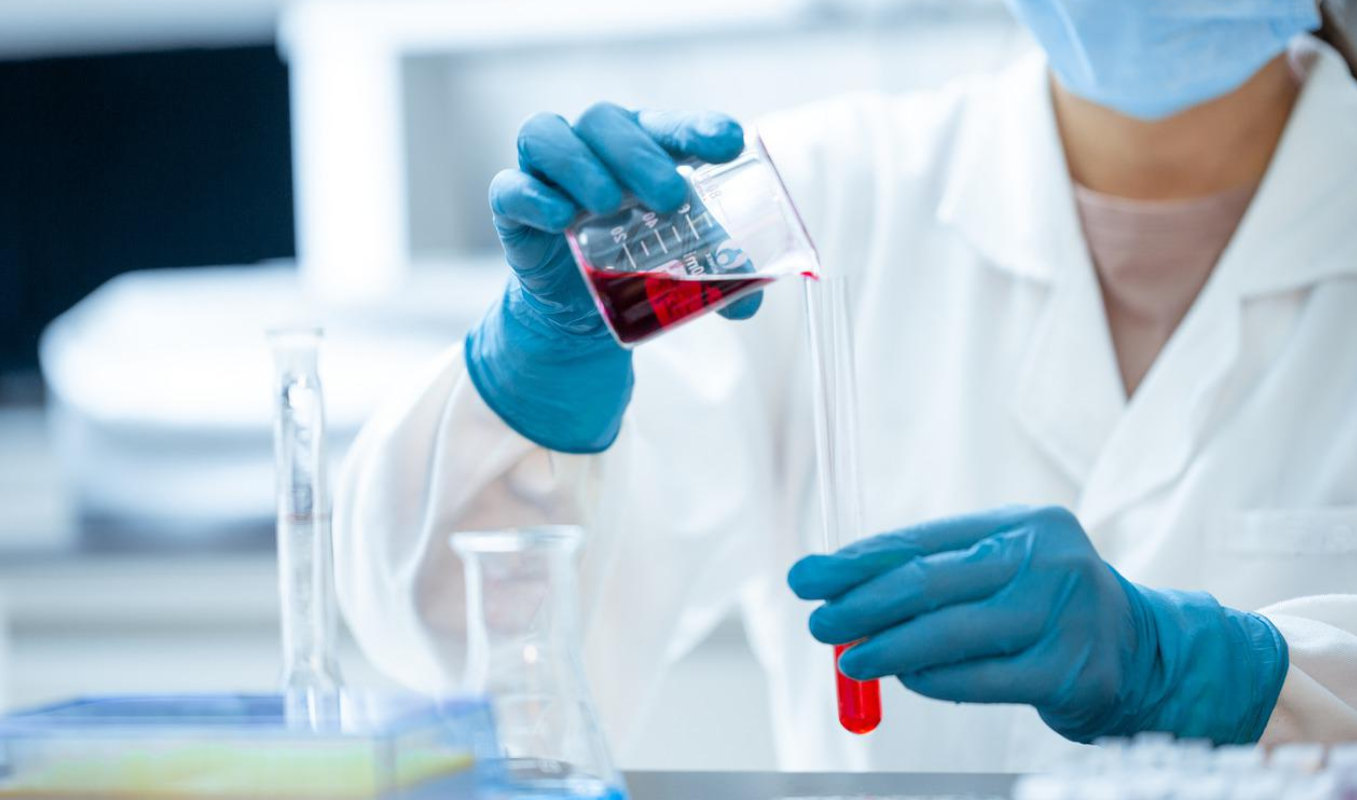 医用离心机
头部引流管固定架
检验用匀浆装置
请填入您的内容，或复制内容后点击右键选择只保留文本来粘贴您的内容。请填入您的内容，或复制内容后点击右键选择只保留文本来粘
请填入您的内容，或复制内容后点击右键选择只保留文本来粘贴您的内容。请填入您的内容，或复制内容后点击右键选择只保留文本来粘
请填入您的内容，或复制内容后点击右键选择只保留文本来粘贴您的内容。请填入您的内容，或复制内容后点击右键选择只保留文本来粘
学术委员及刊物任职
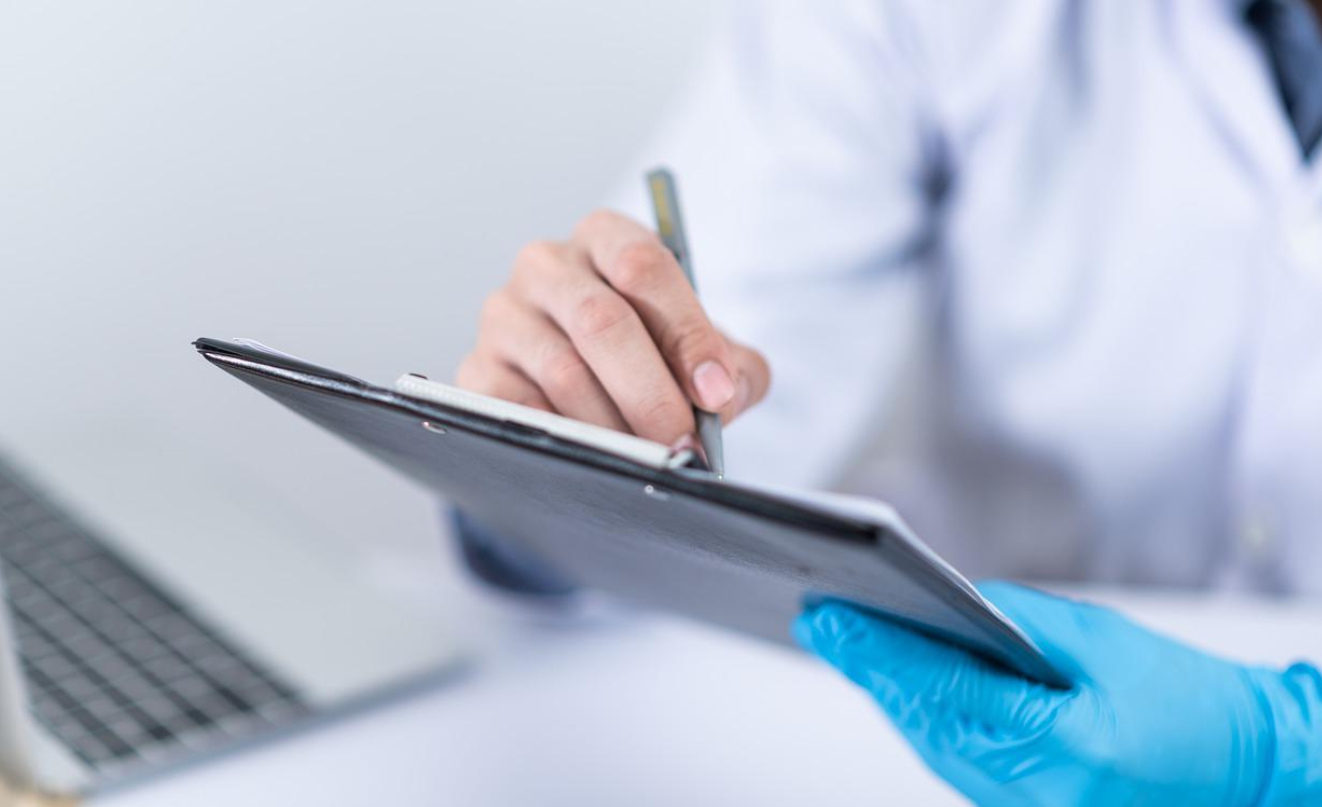 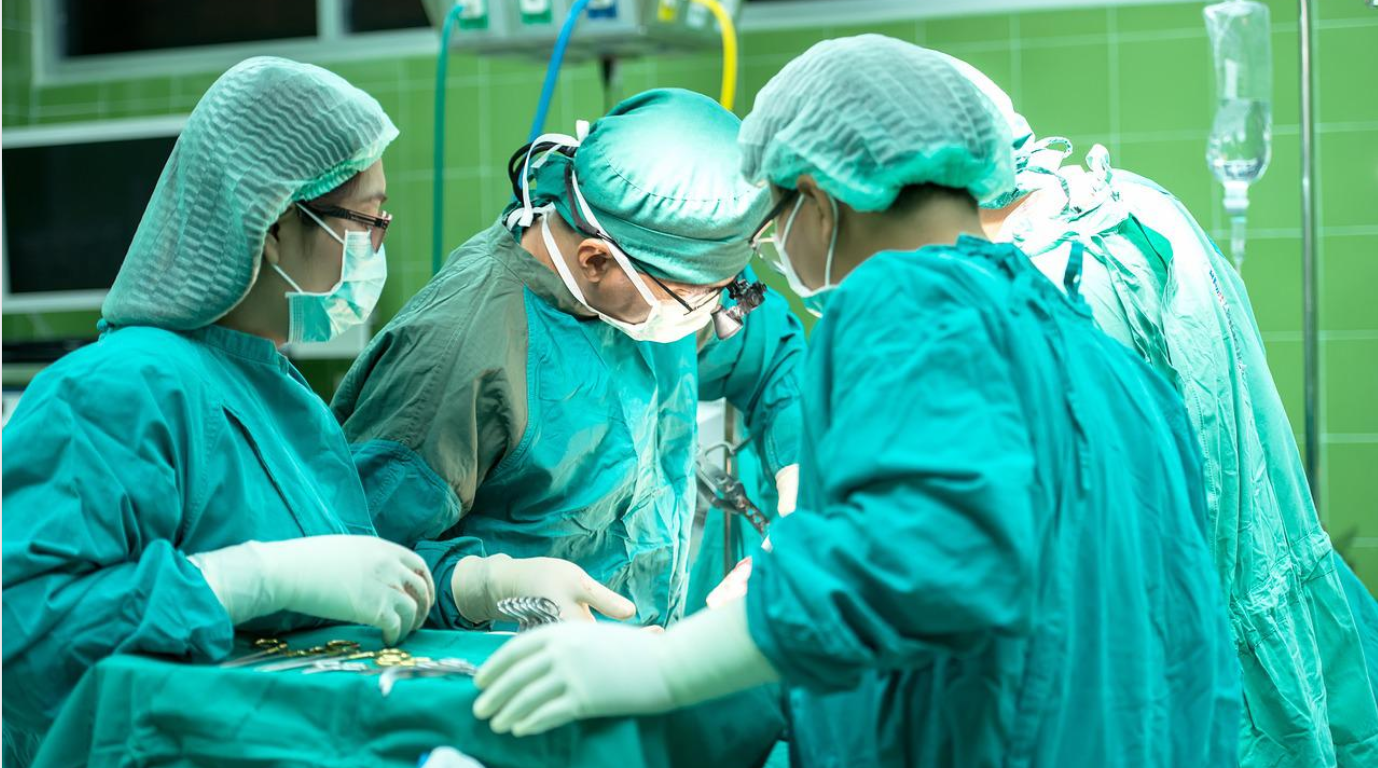 现有国家级学会任职
6个
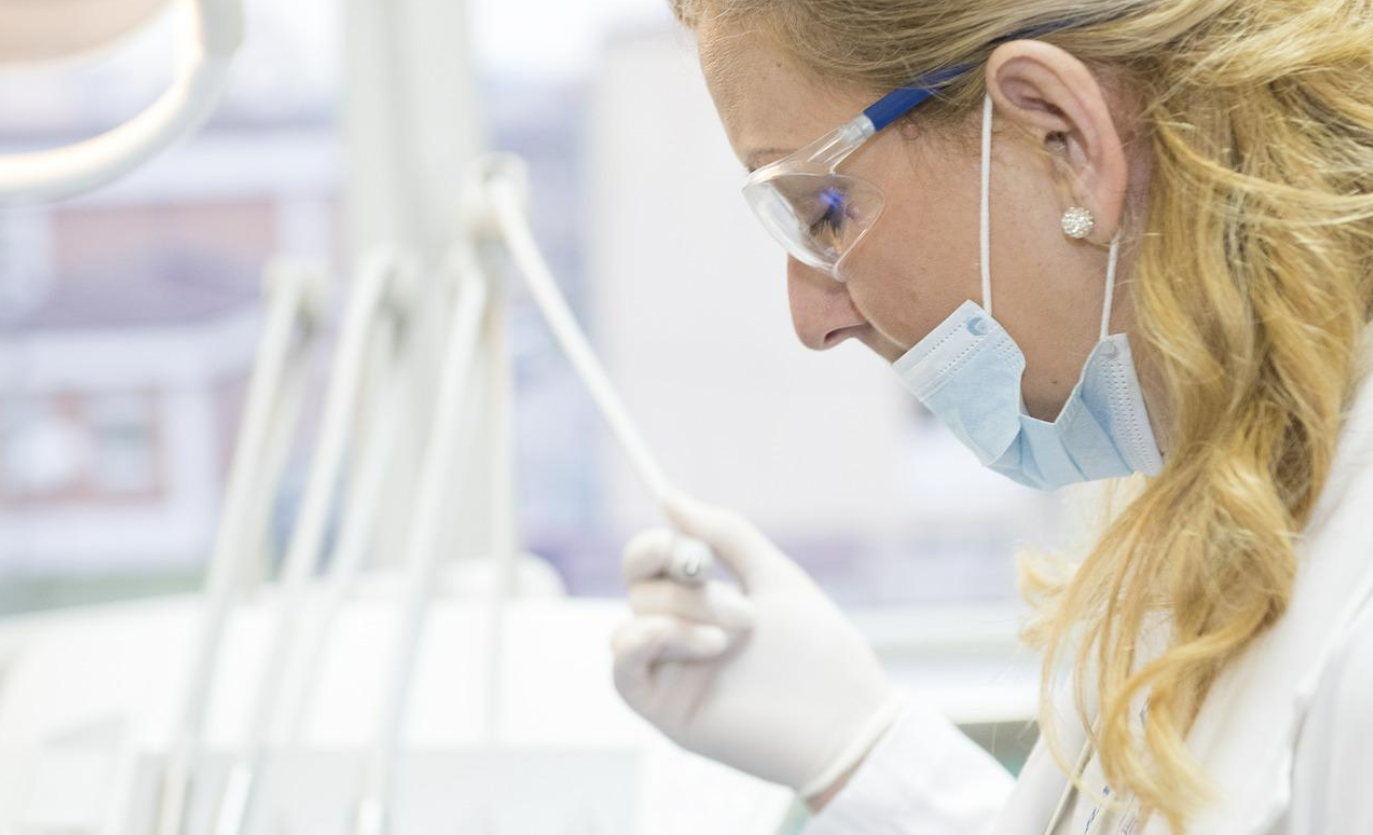 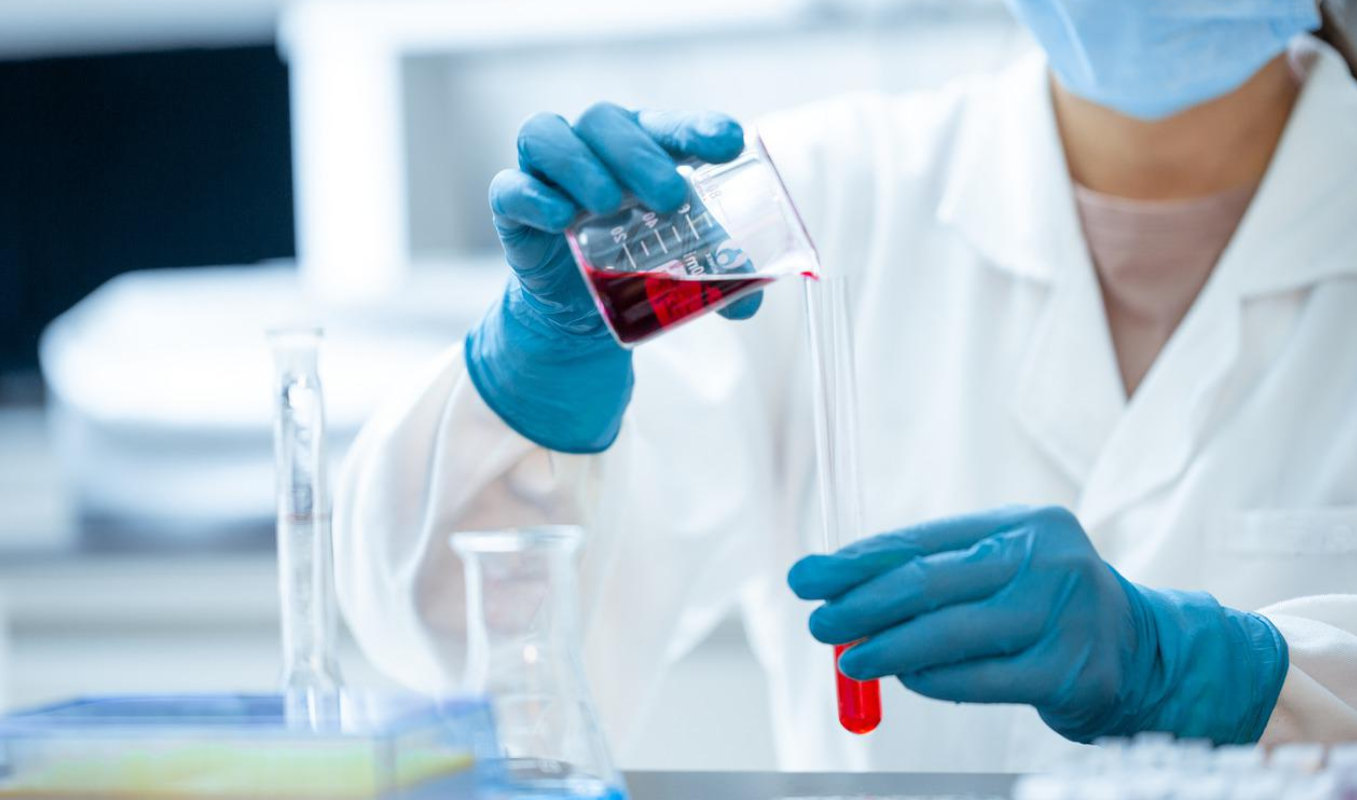 现有省级学会任职
4个
04
科室团队
科室团队
01
02
03
04
05
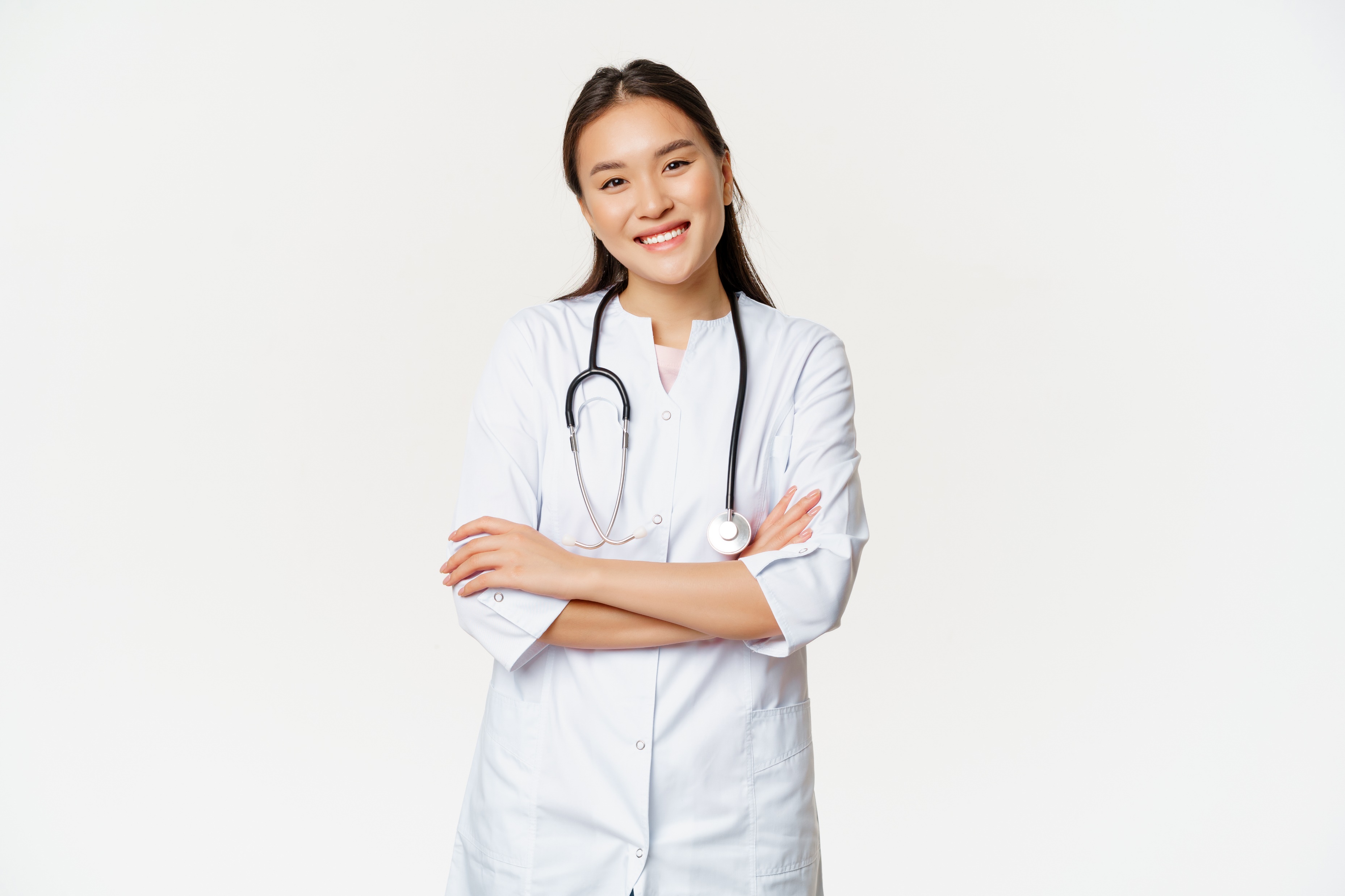 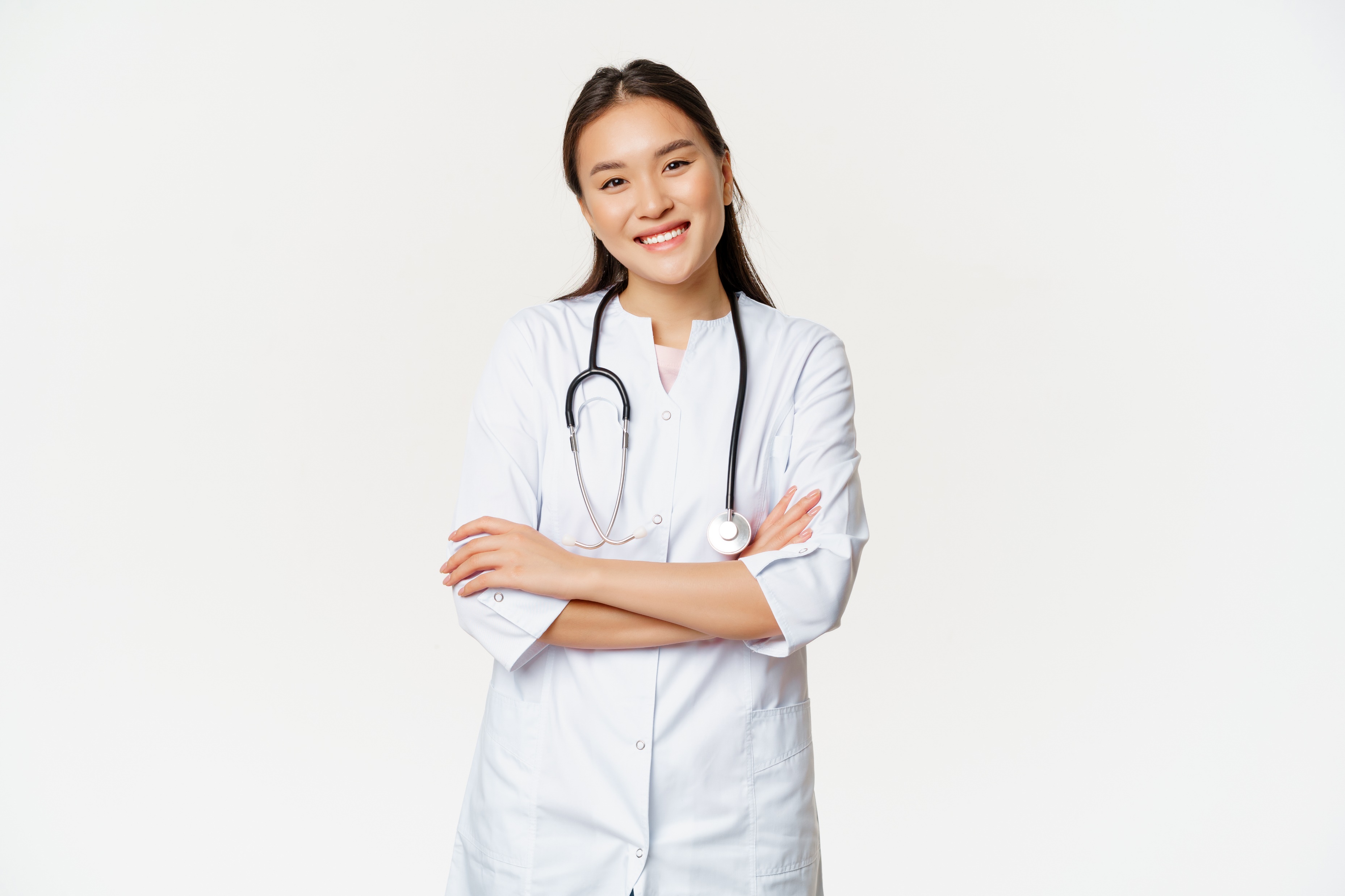 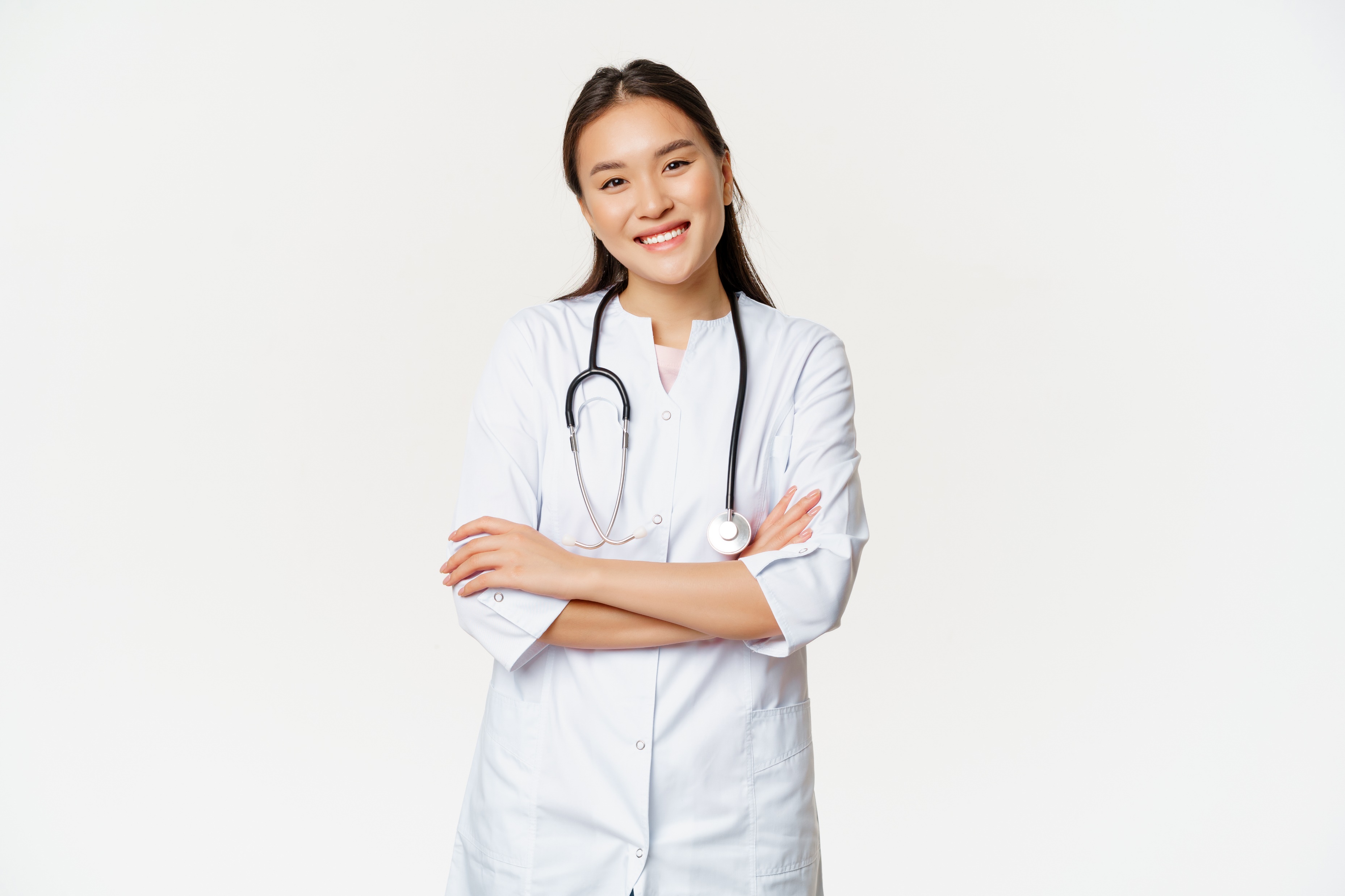 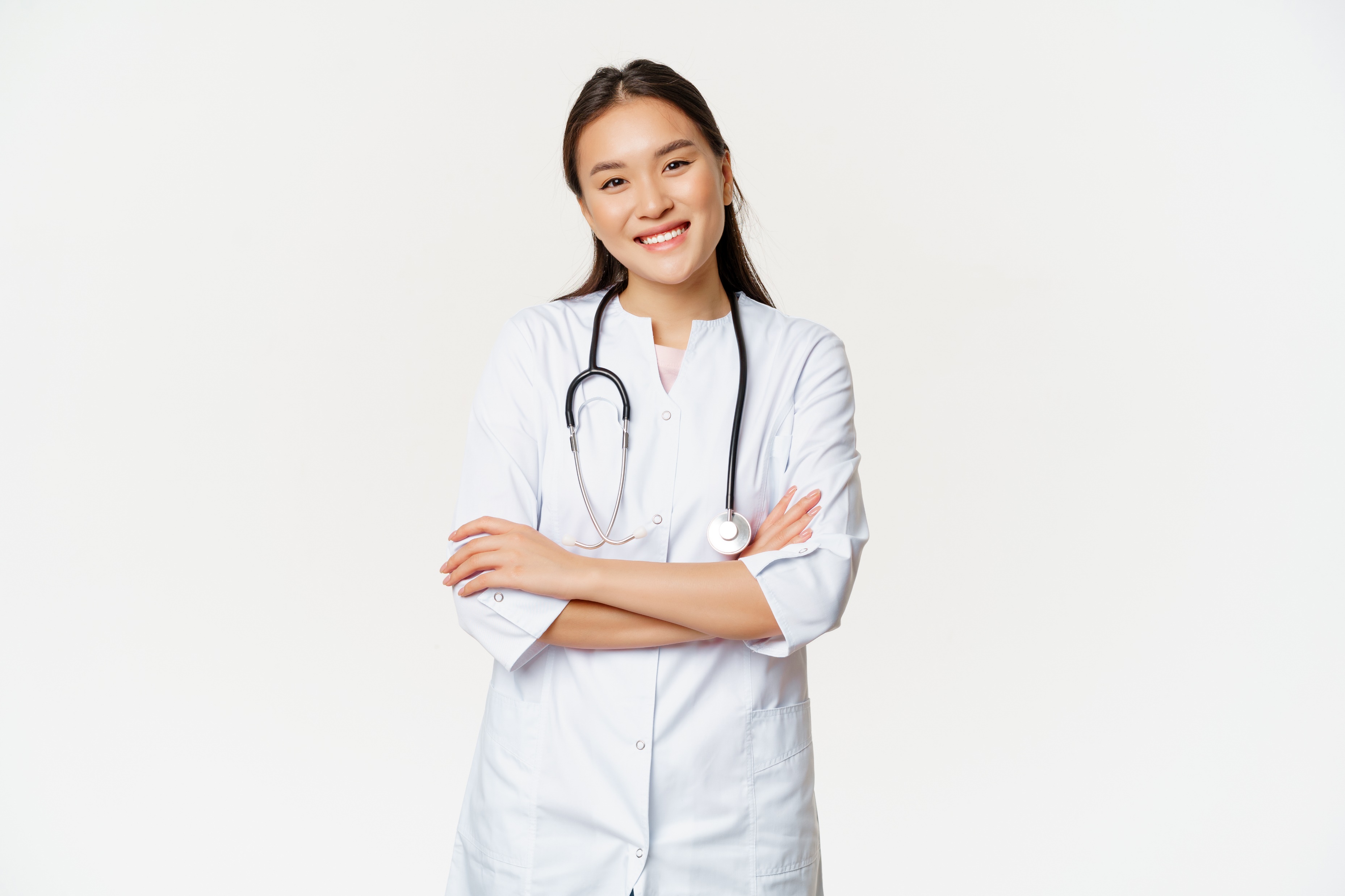 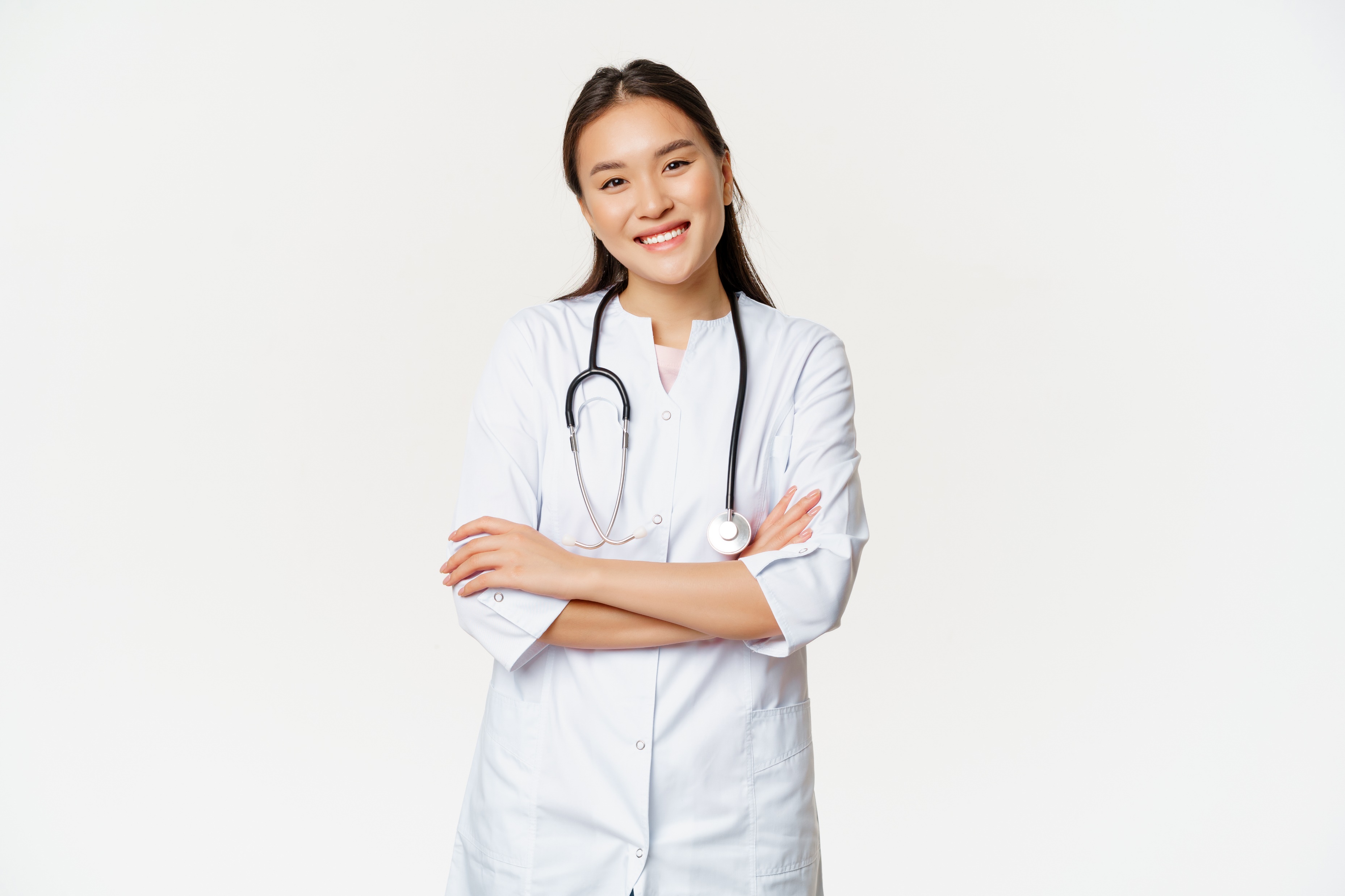 姓名
姓名
姓名
姓名
姓名
职级等介绍
职级等介绍
职级等介绍
职级等介绍
职级等介绍
06
07
08
09
10
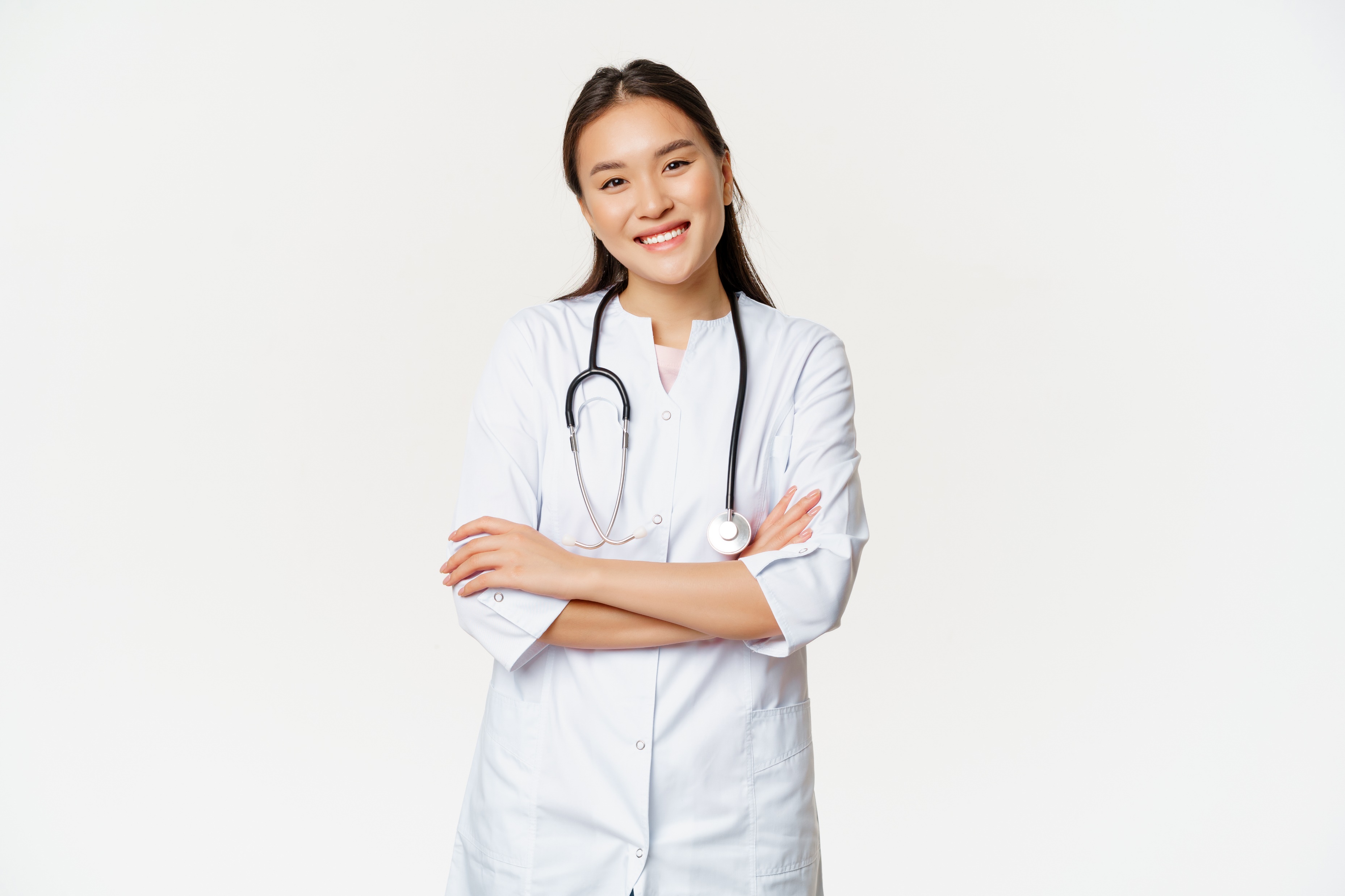 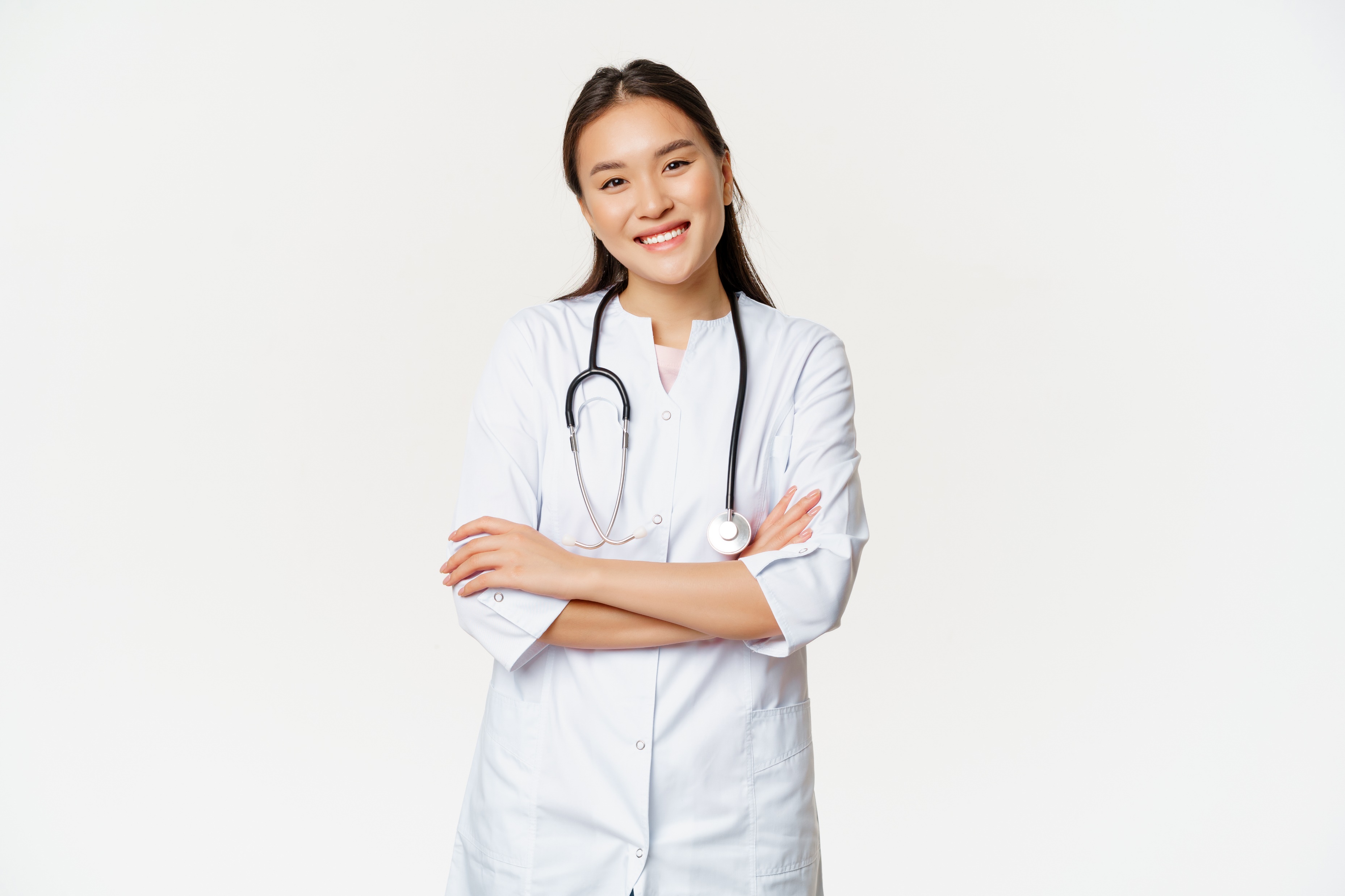 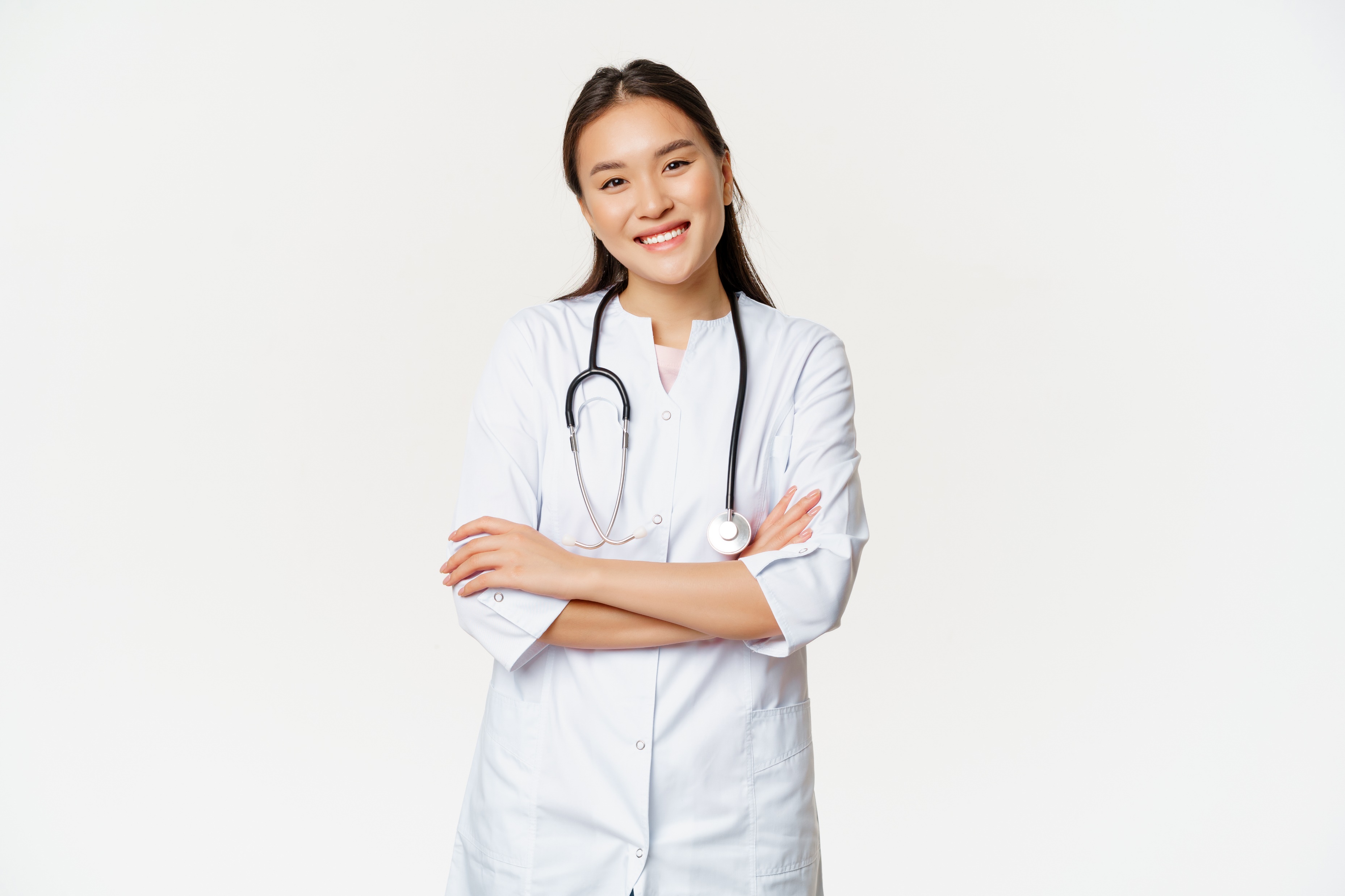 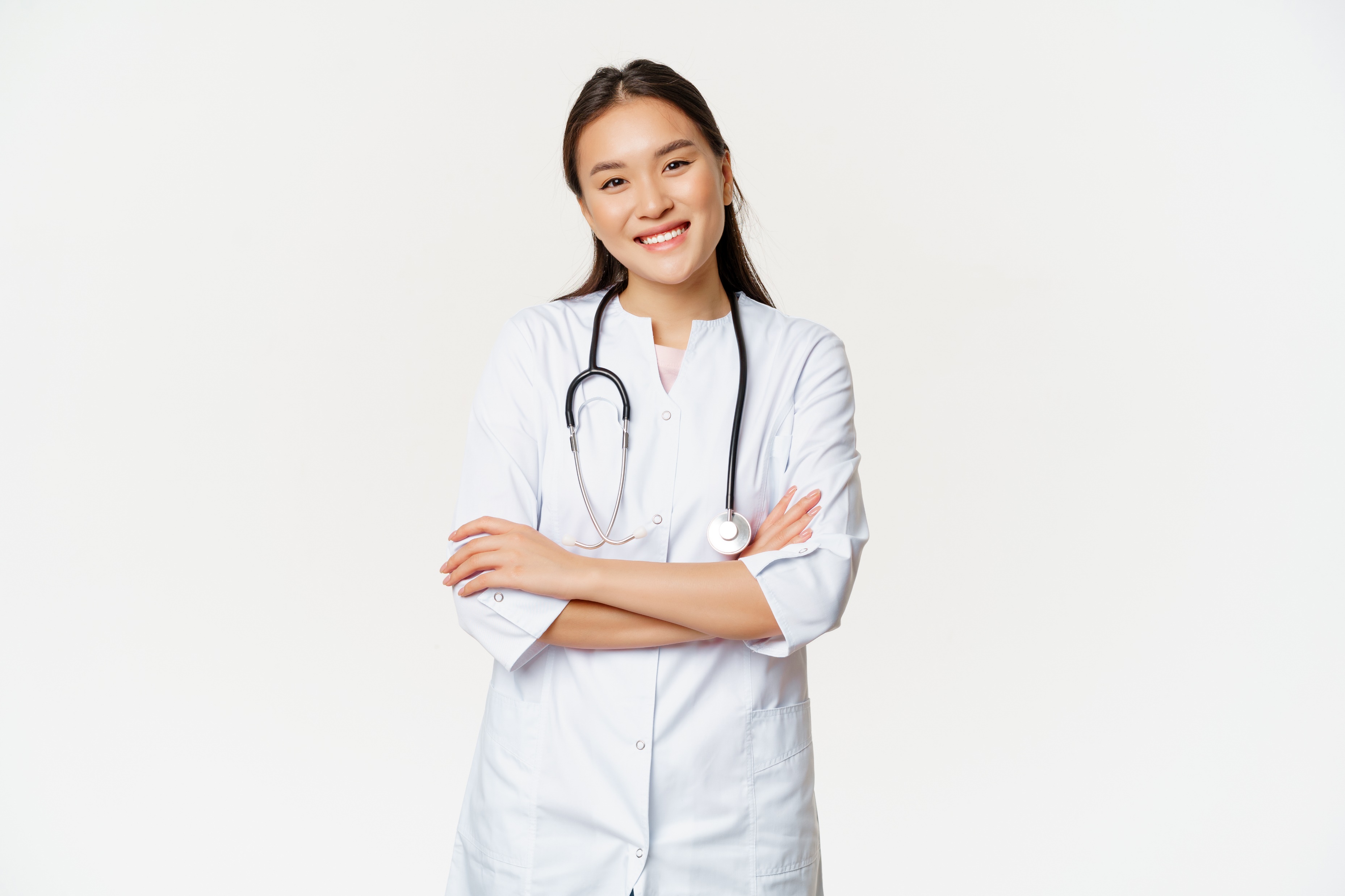 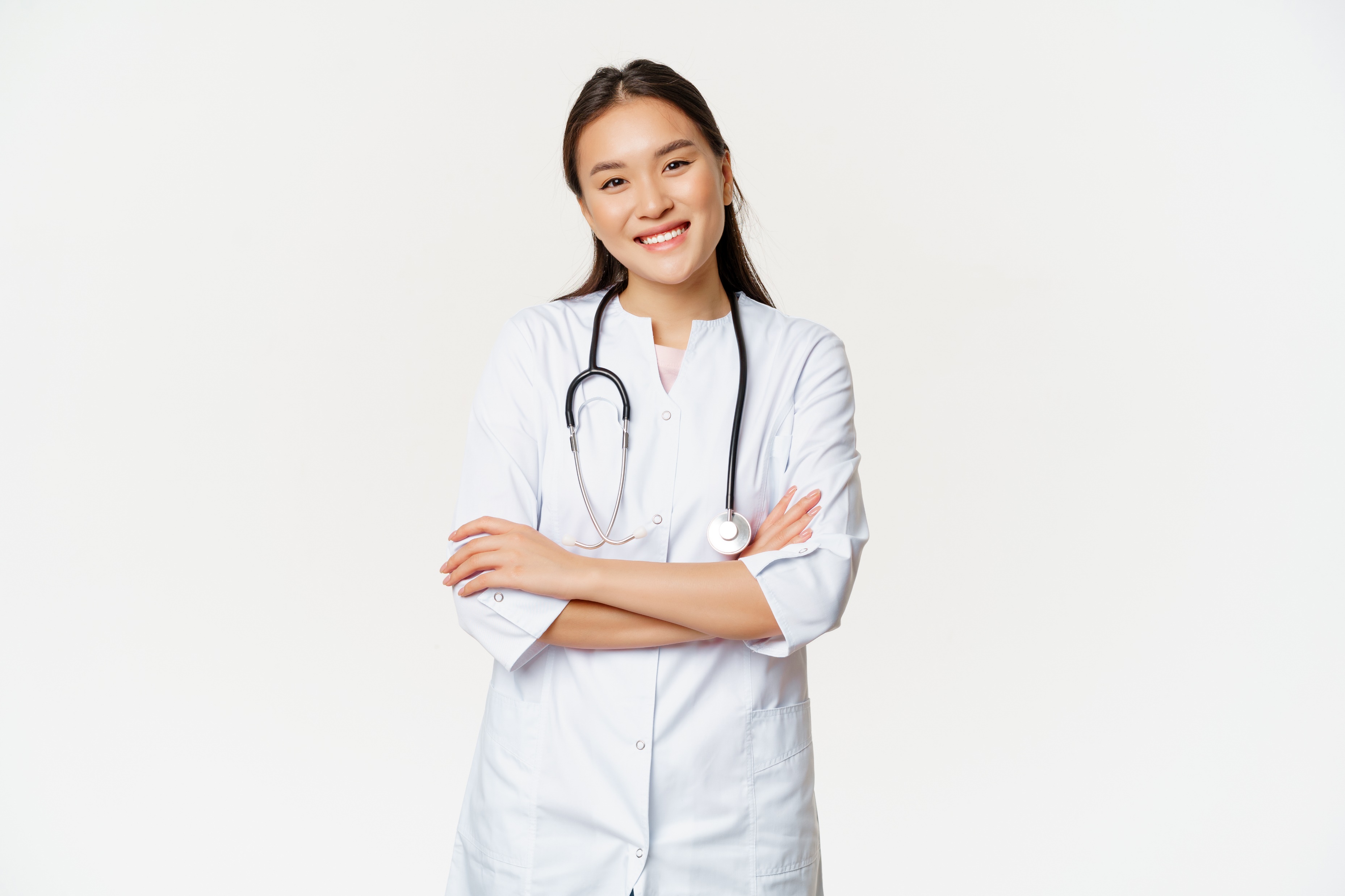 姓名
姓名
姓名
姓名
姓名
职级等介绍
职级等介绍
职级等介绍
职级等介绍
职级等介绍
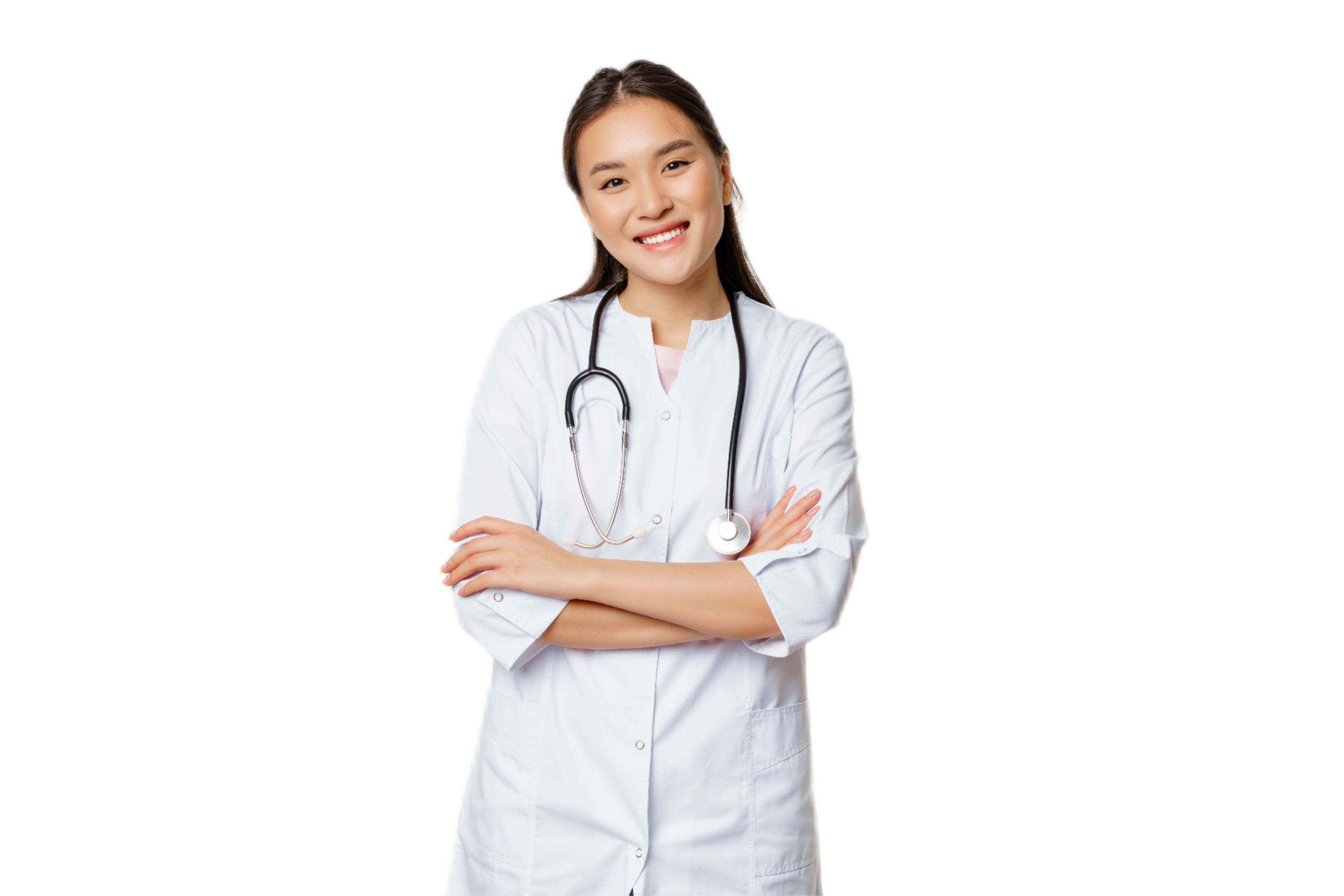 学科带头人
姓 名
职级
请填入您的内容，或复制内容后点击右键选择只保留文本来粘贴您的内容
请填入您的内容，或复制内容后点击右键选择只保留文本来粘贴您的内容
请填入您的内容，或复制内容后点击右键选择只保留文本来粘贴您的内容
请填入您的内容，或复制内容后点击右键选择只保留文本来粘贴您的内容
奖项名称
奖项名称
奖项名称
奖项名称
人才培养
输入文字替换
输入文字替换
输入文字替换
输入文字替换
人才
培养
进修情况
培训考核
输入文字替换
输入文字替换
输入文字替换
输入文字替换
输入文字替换
输入文字替换
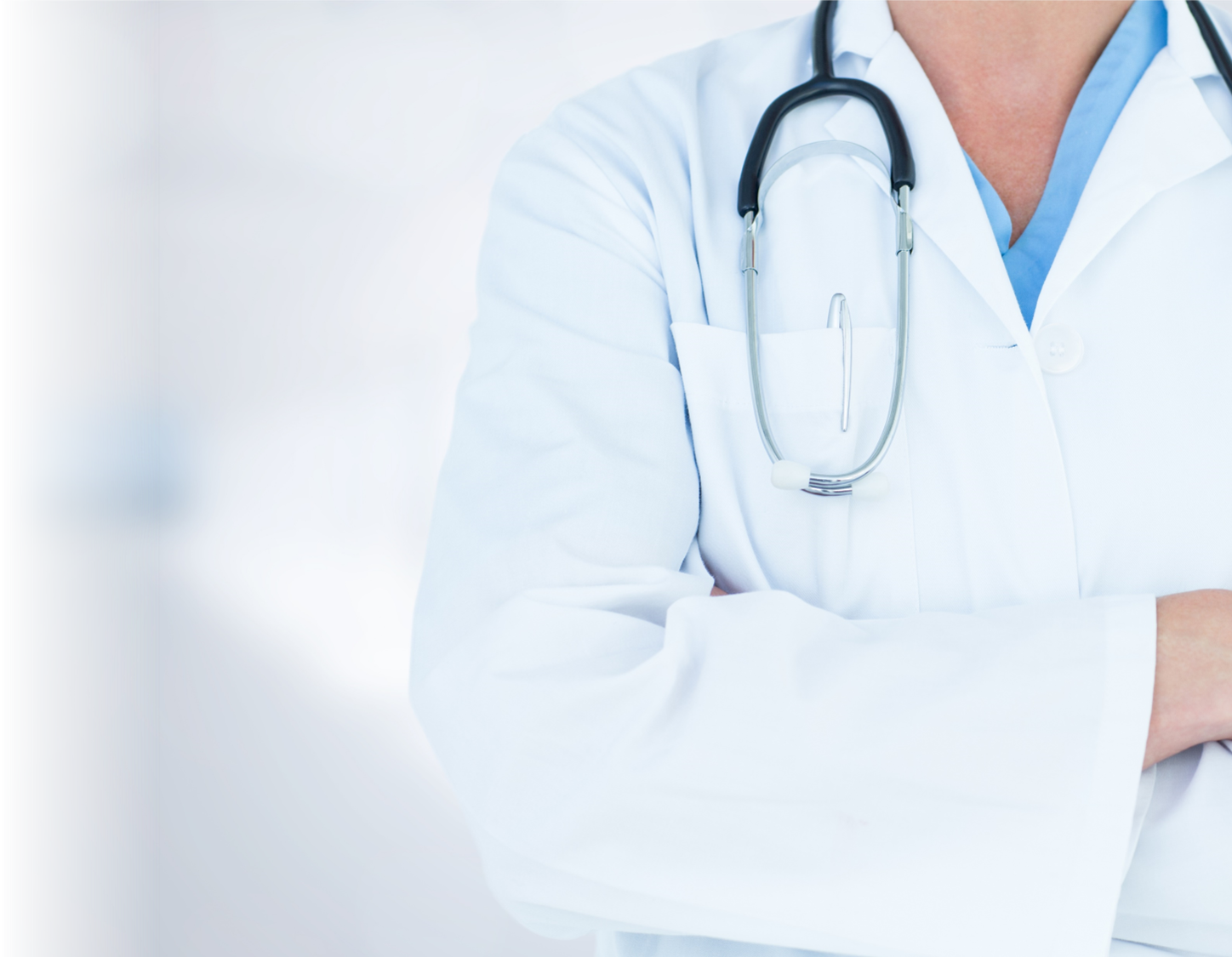 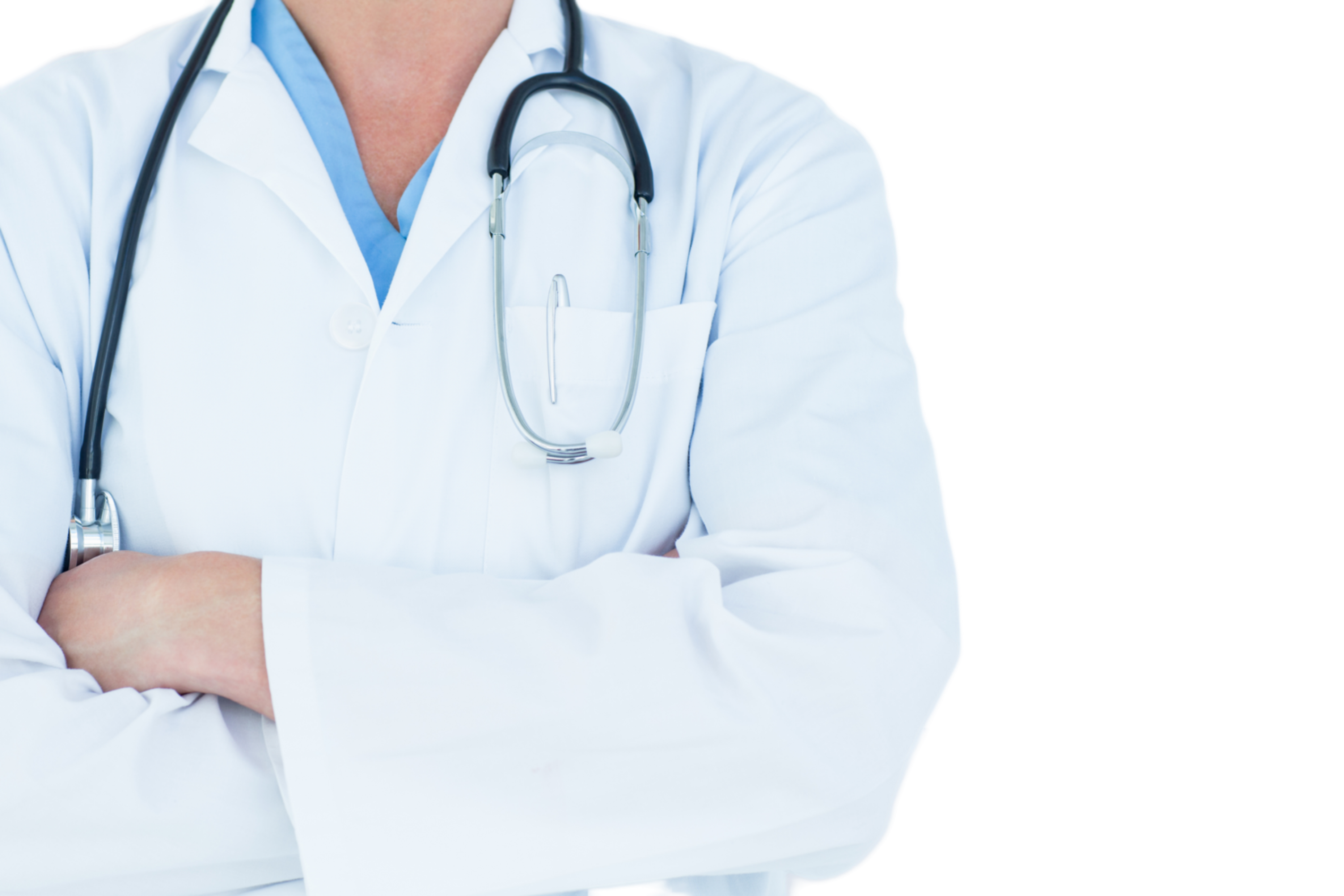 THANKS
谢谢您的观看
OfficePLUS
OfficePLUS.cn
标注
字体使用


行距

素材

声明



作者
中文 微软雅黑
英文 Arial

标题 1.0
正文 1.3
pixabay
freepik
本网站所提供的任何信息内容（包括但不限于 PPT 模板、Word 文档、Excel 图表、图片素材等）均受《中华人民共和国著作权法》、《信息网络传播权保护条例》及其他适用的法律法规的保护，未经权利人书面明确授权，信息内容的任何部分(包括图片或图表)不得被全部或部分的复制、传播、销售，否则将承担法律责任。

Liuuu